Balatoni bicikli túra
2019
1. NAP
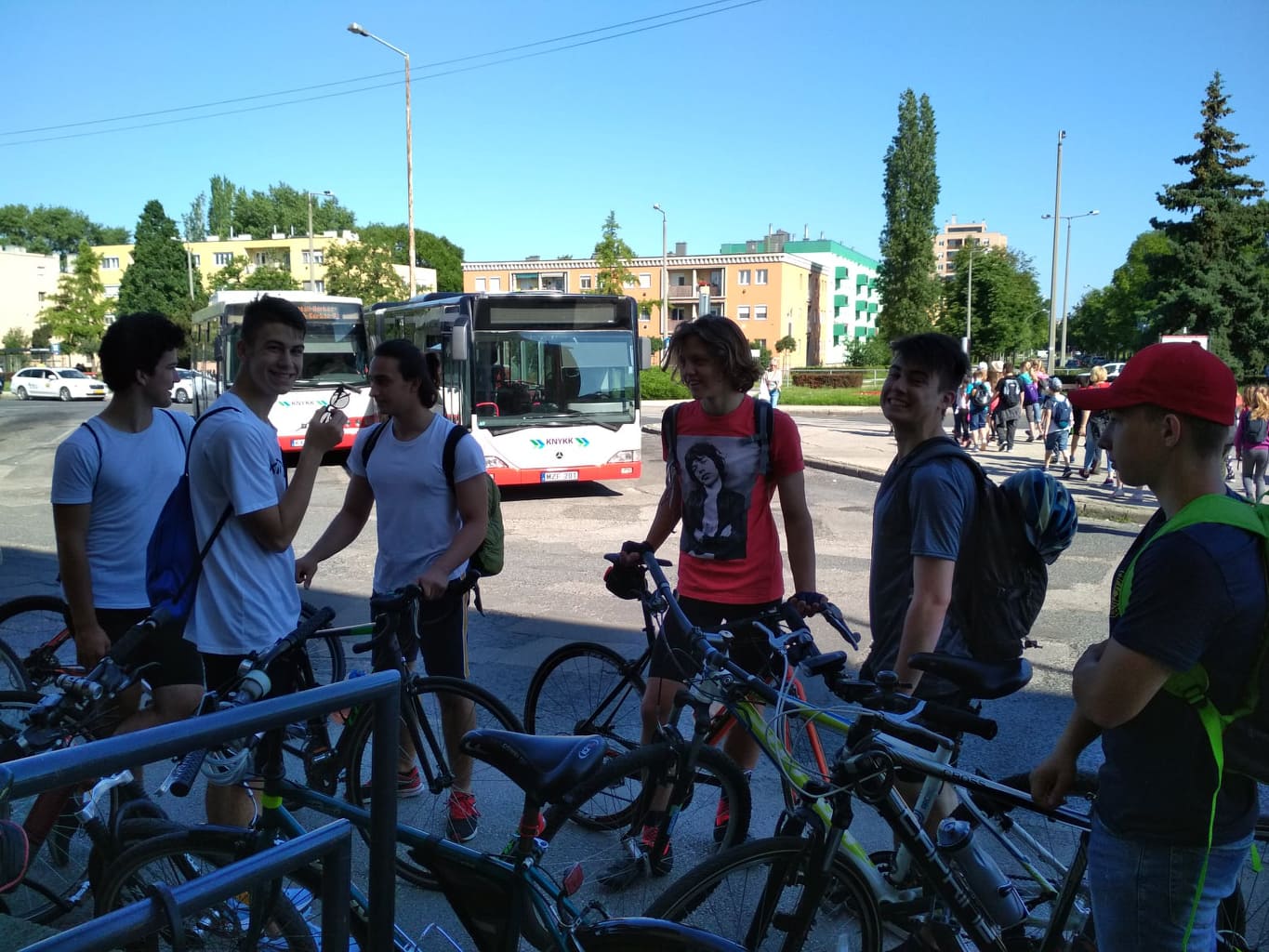 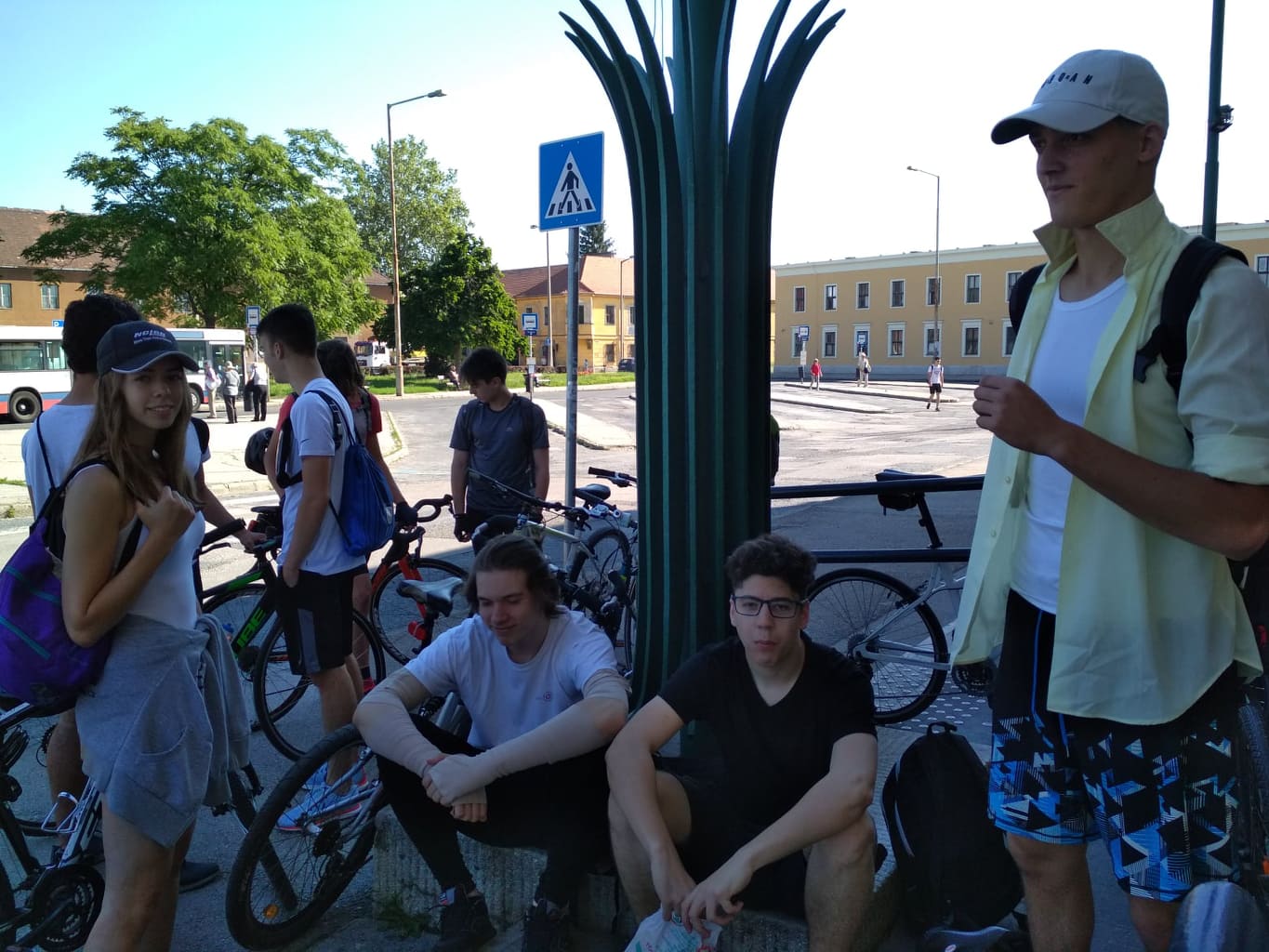 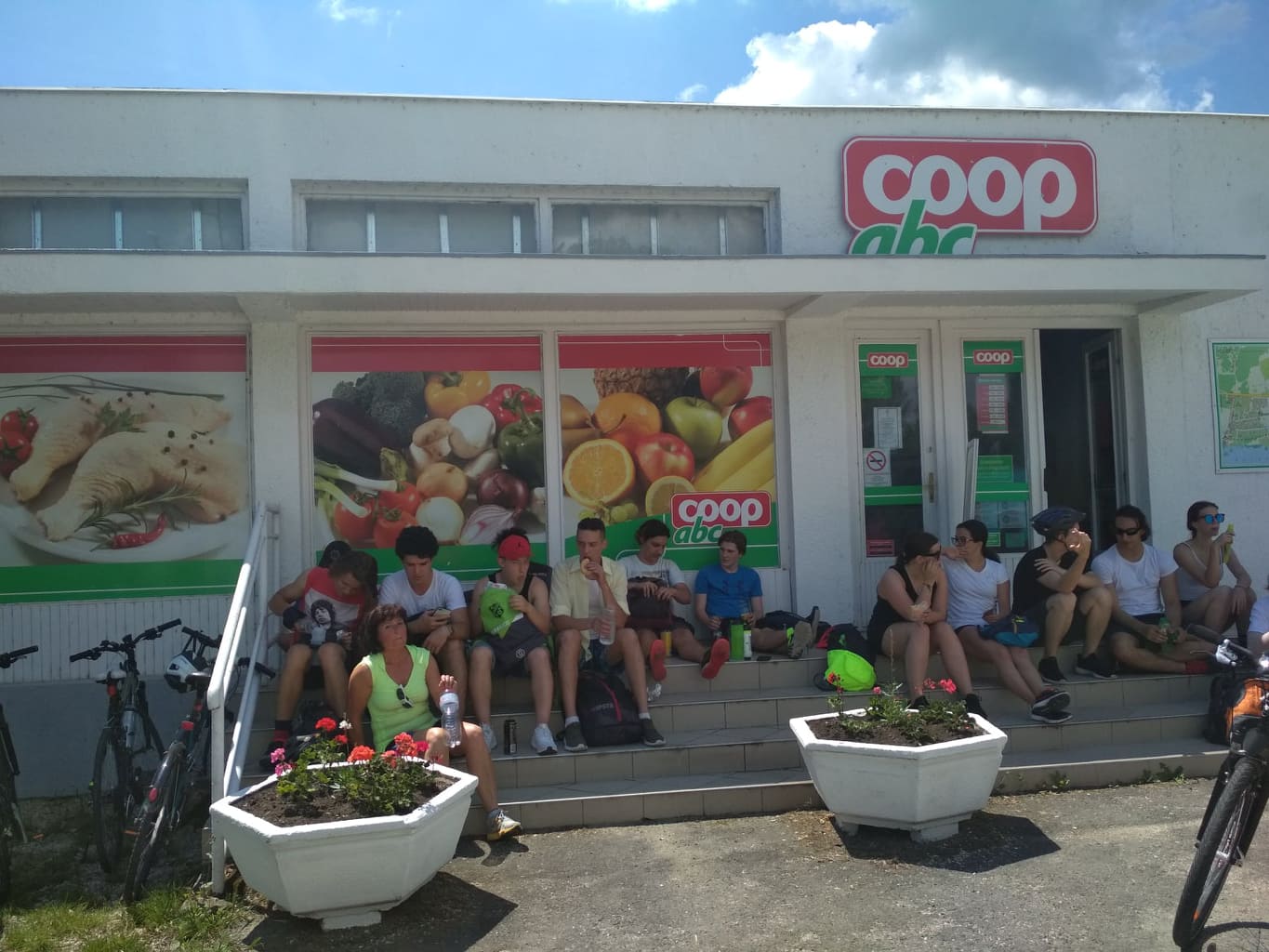 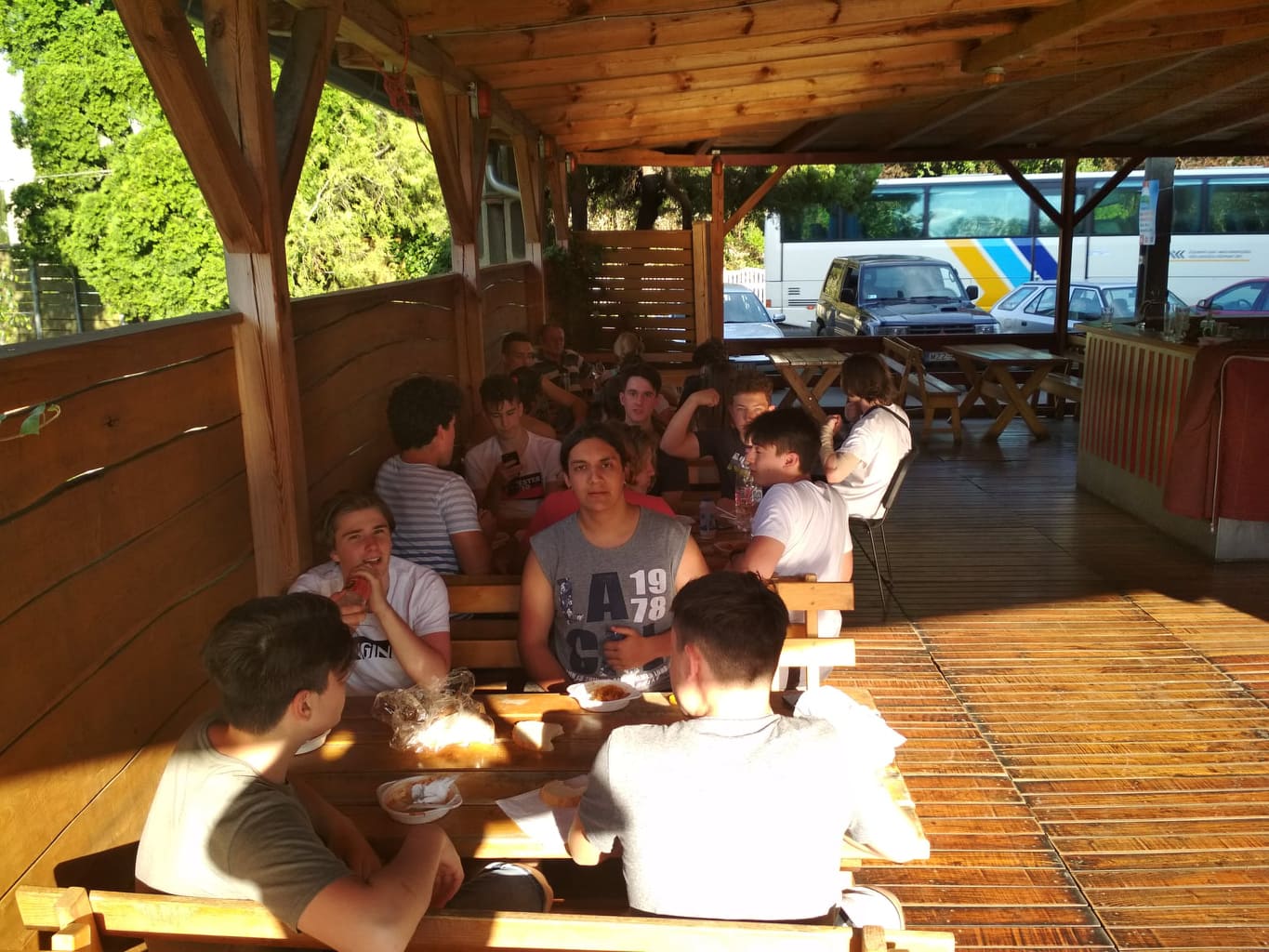 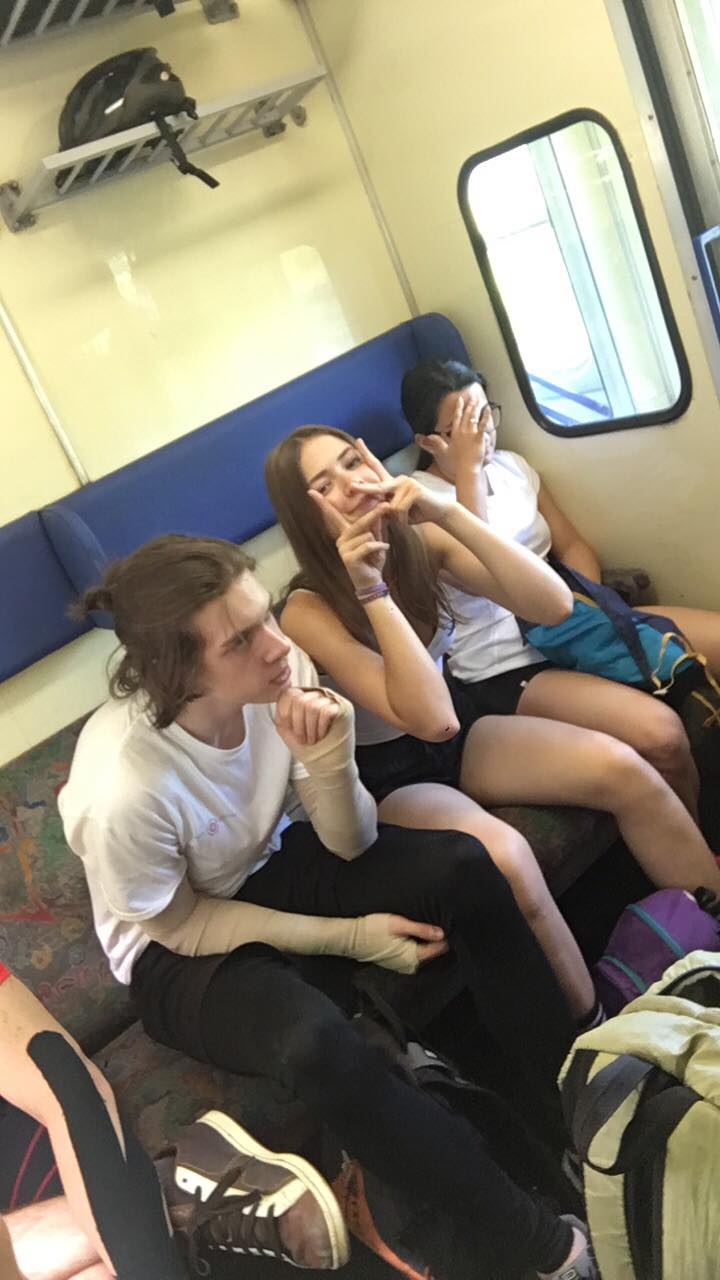 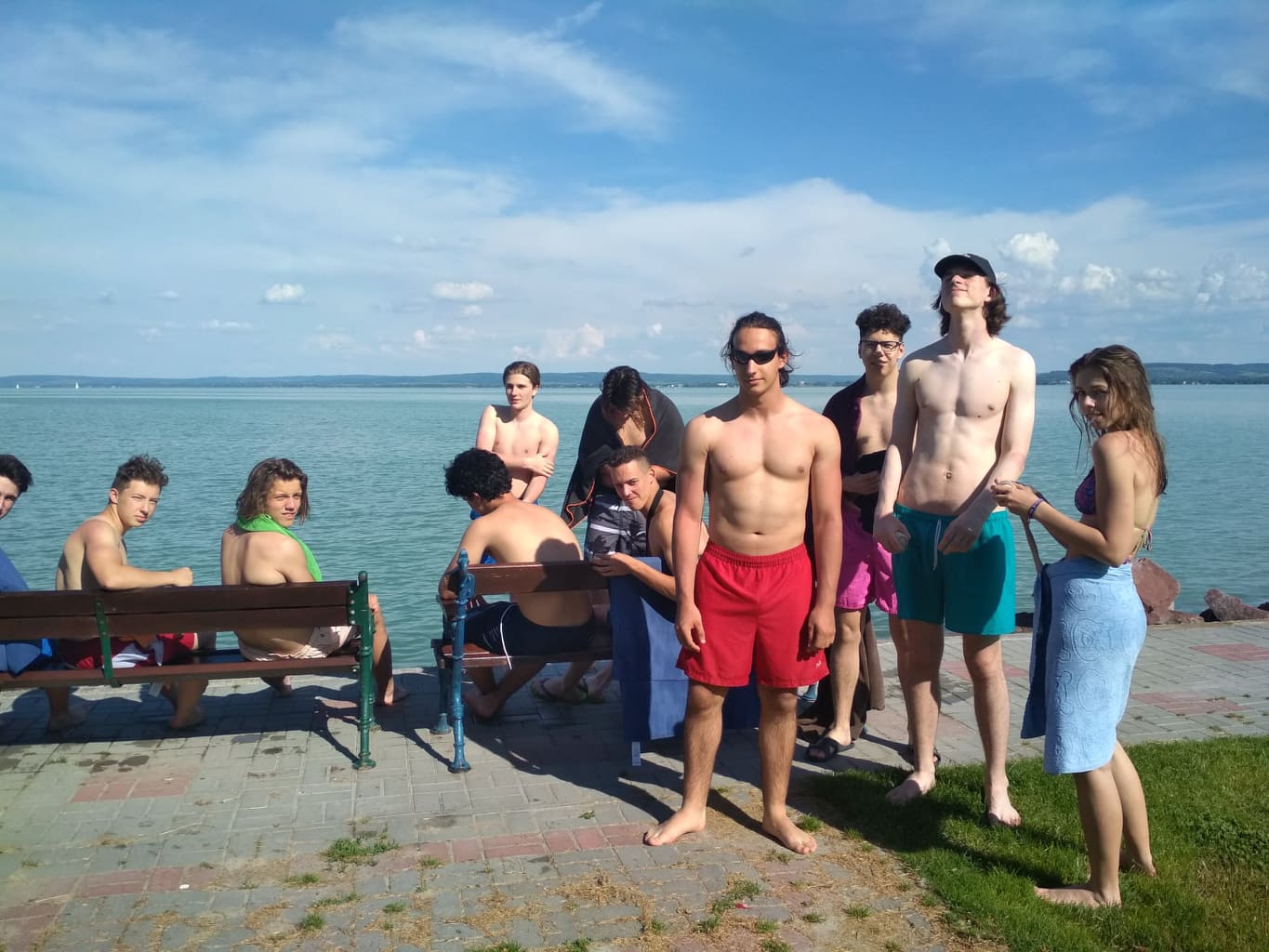 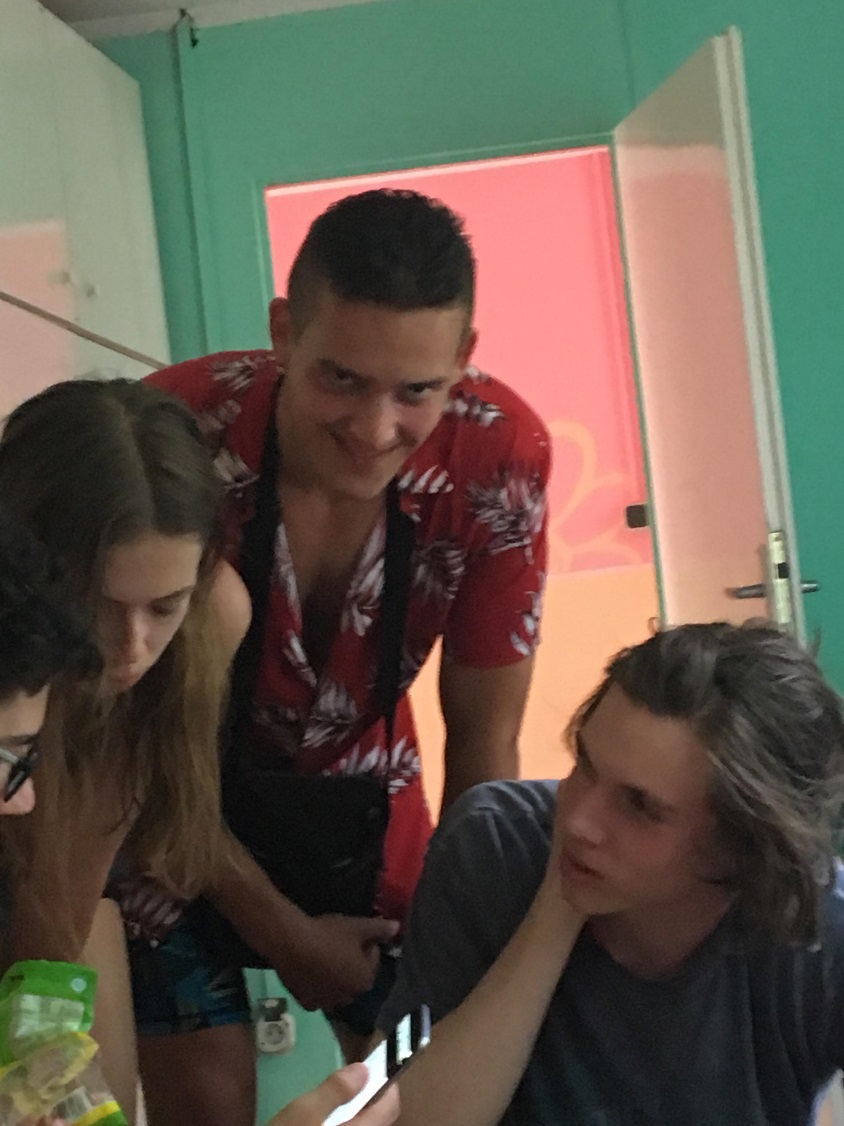 2. NAP
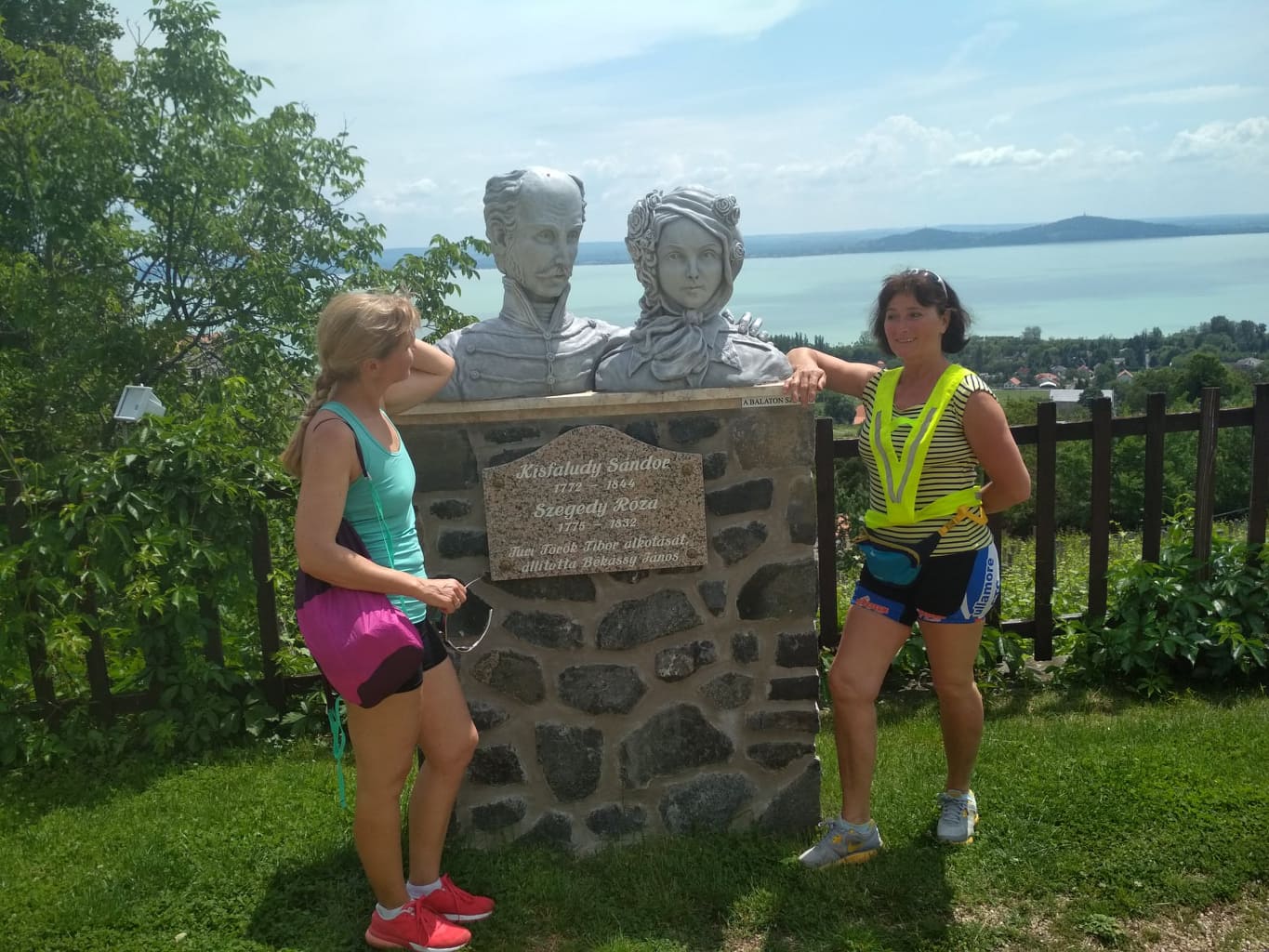 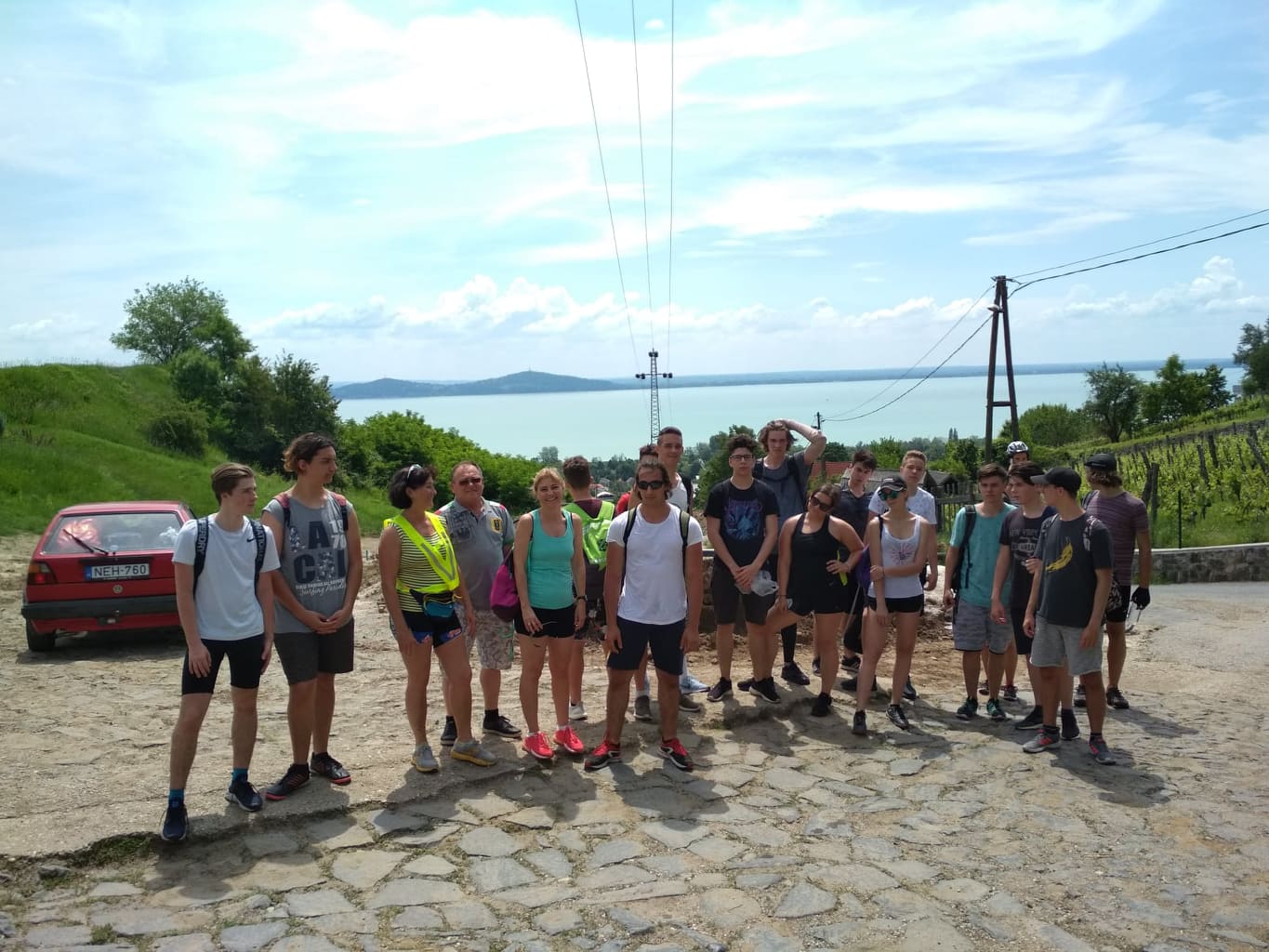 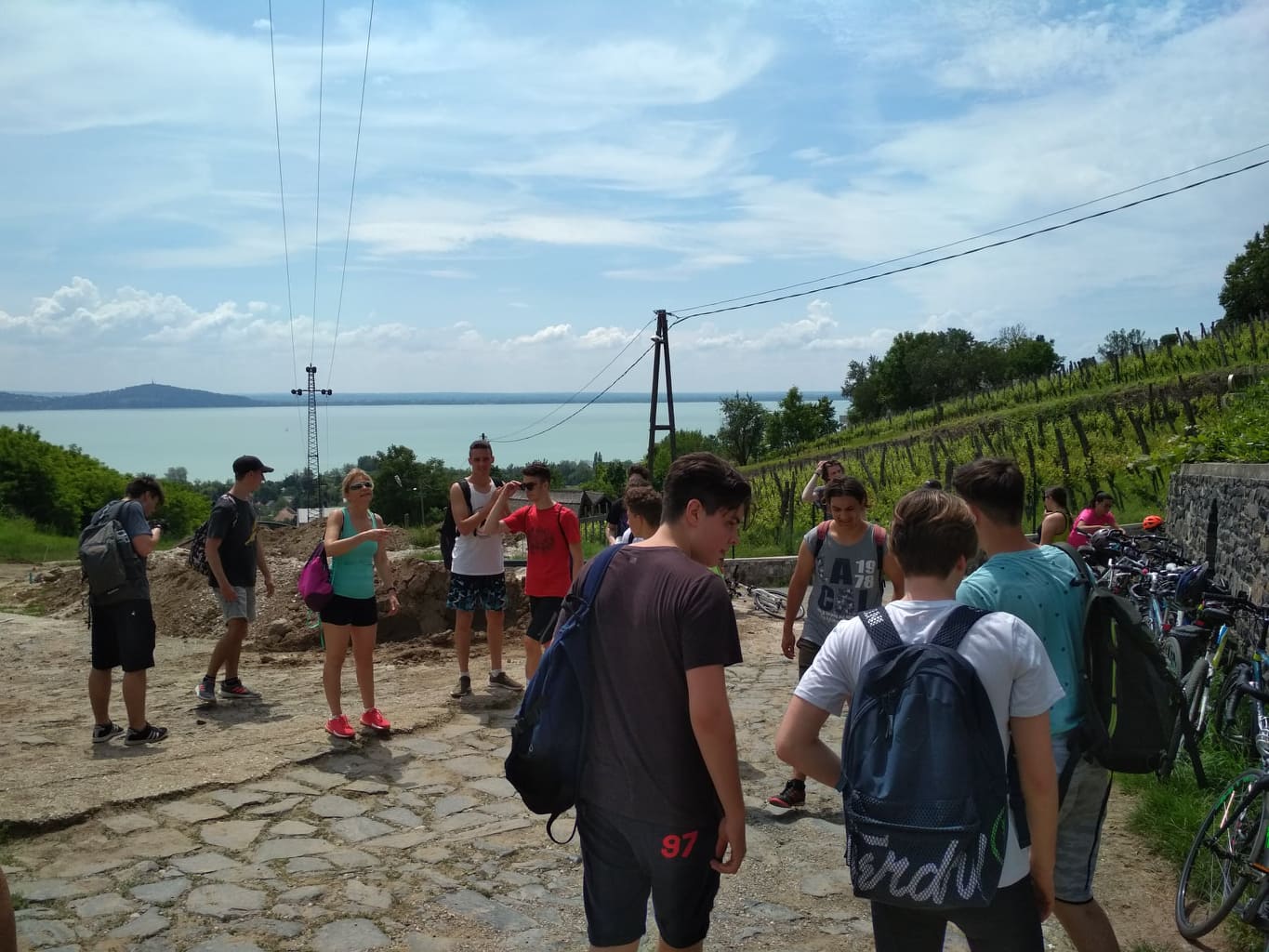 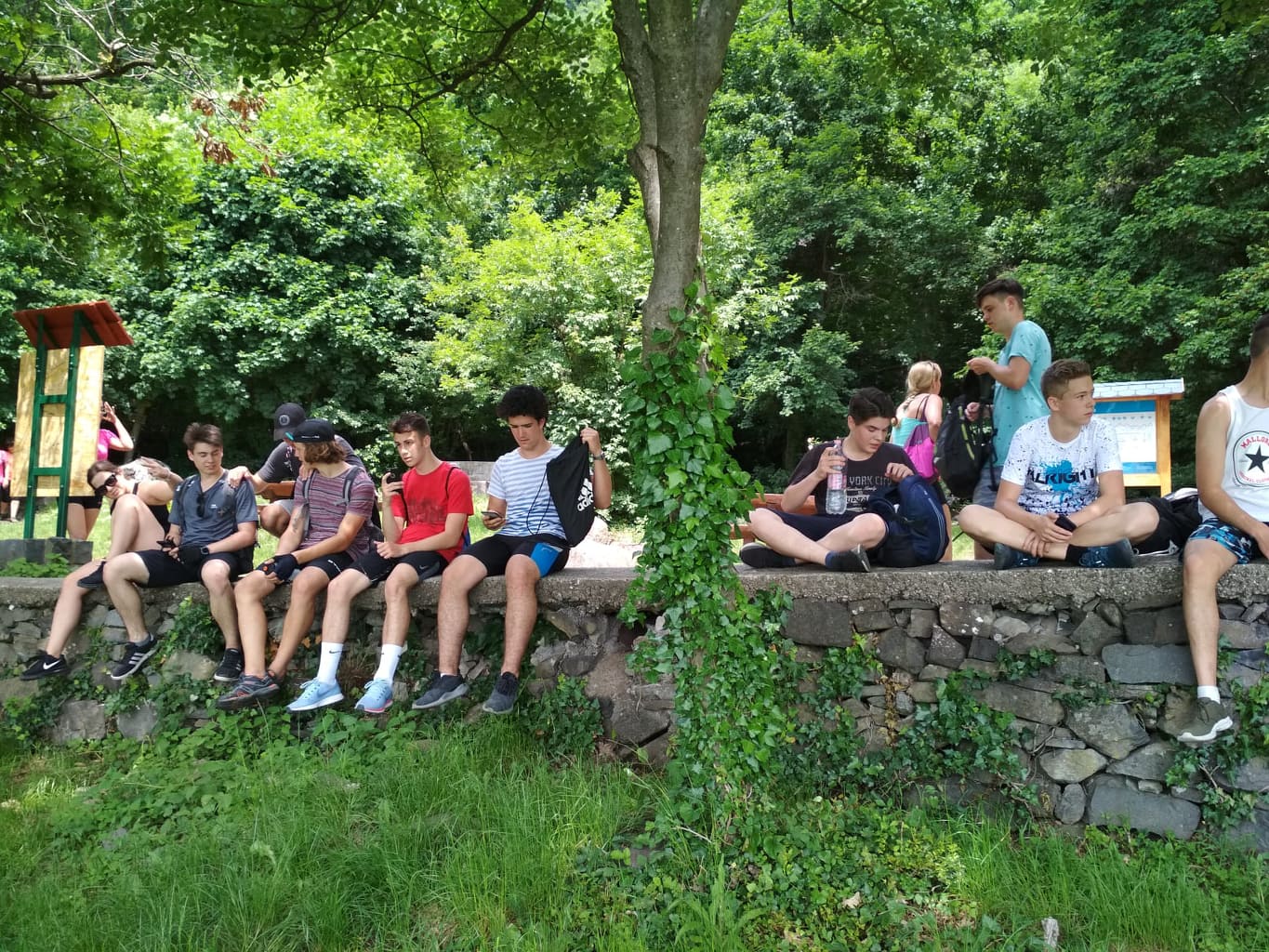 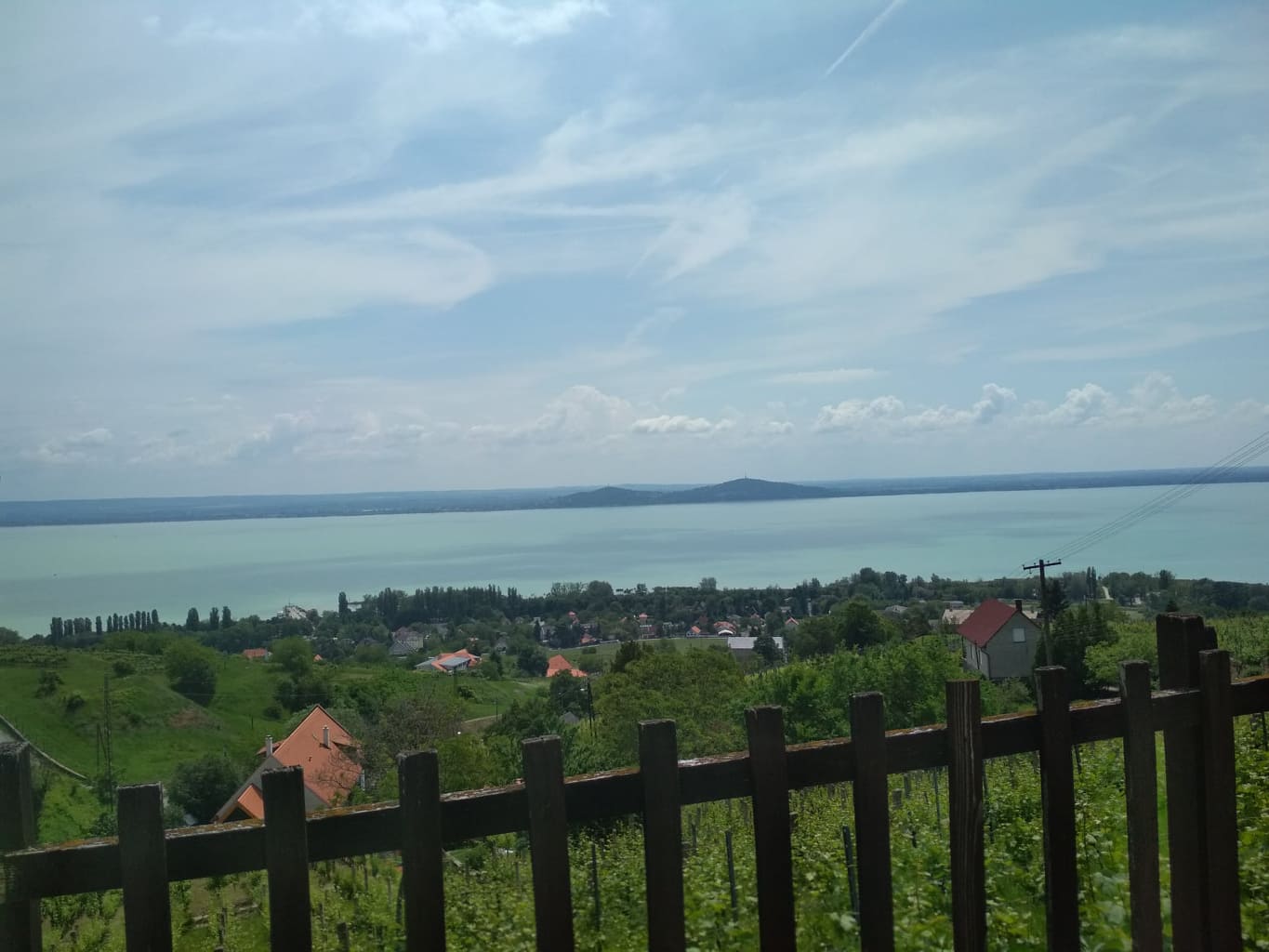 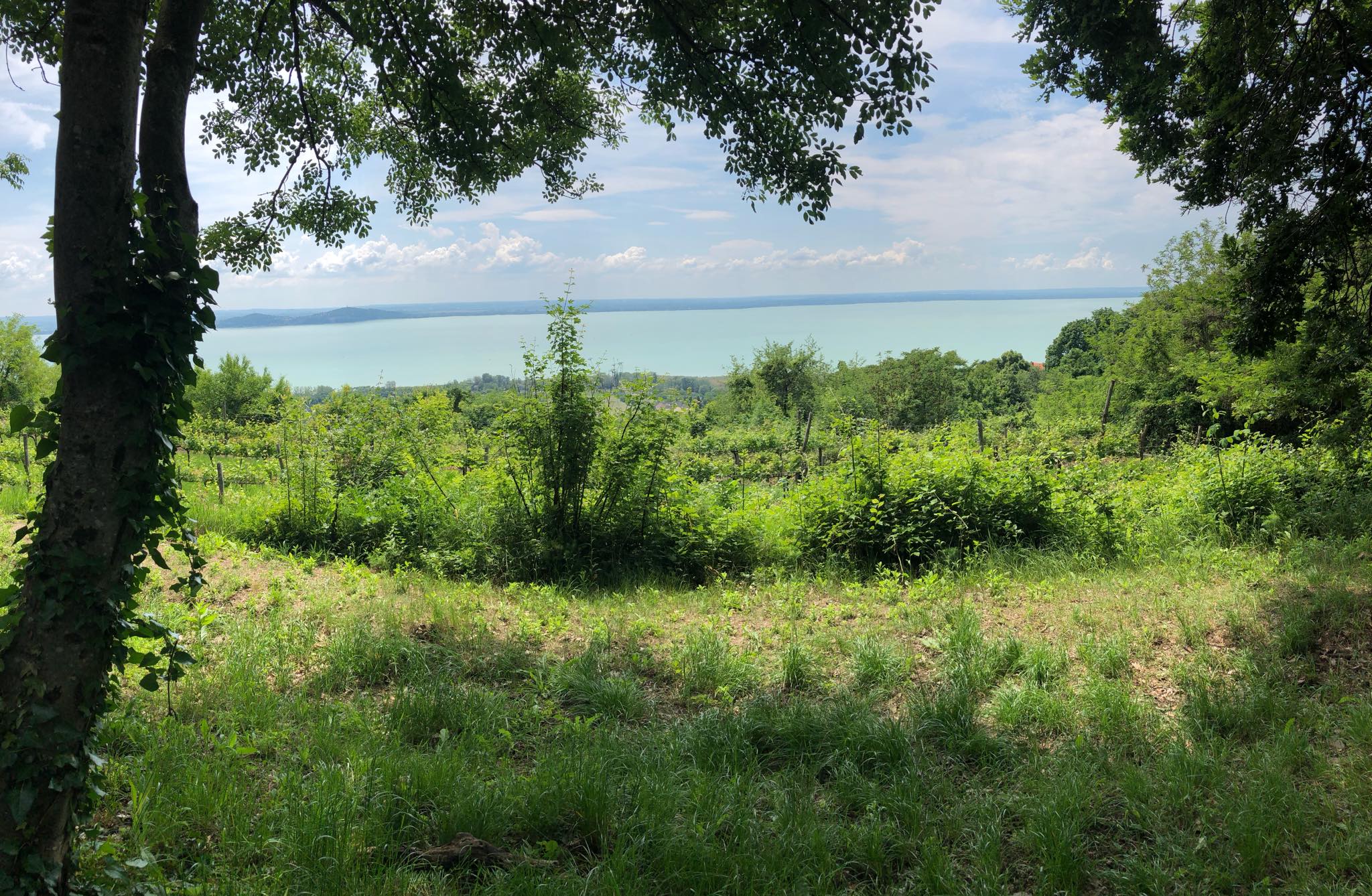 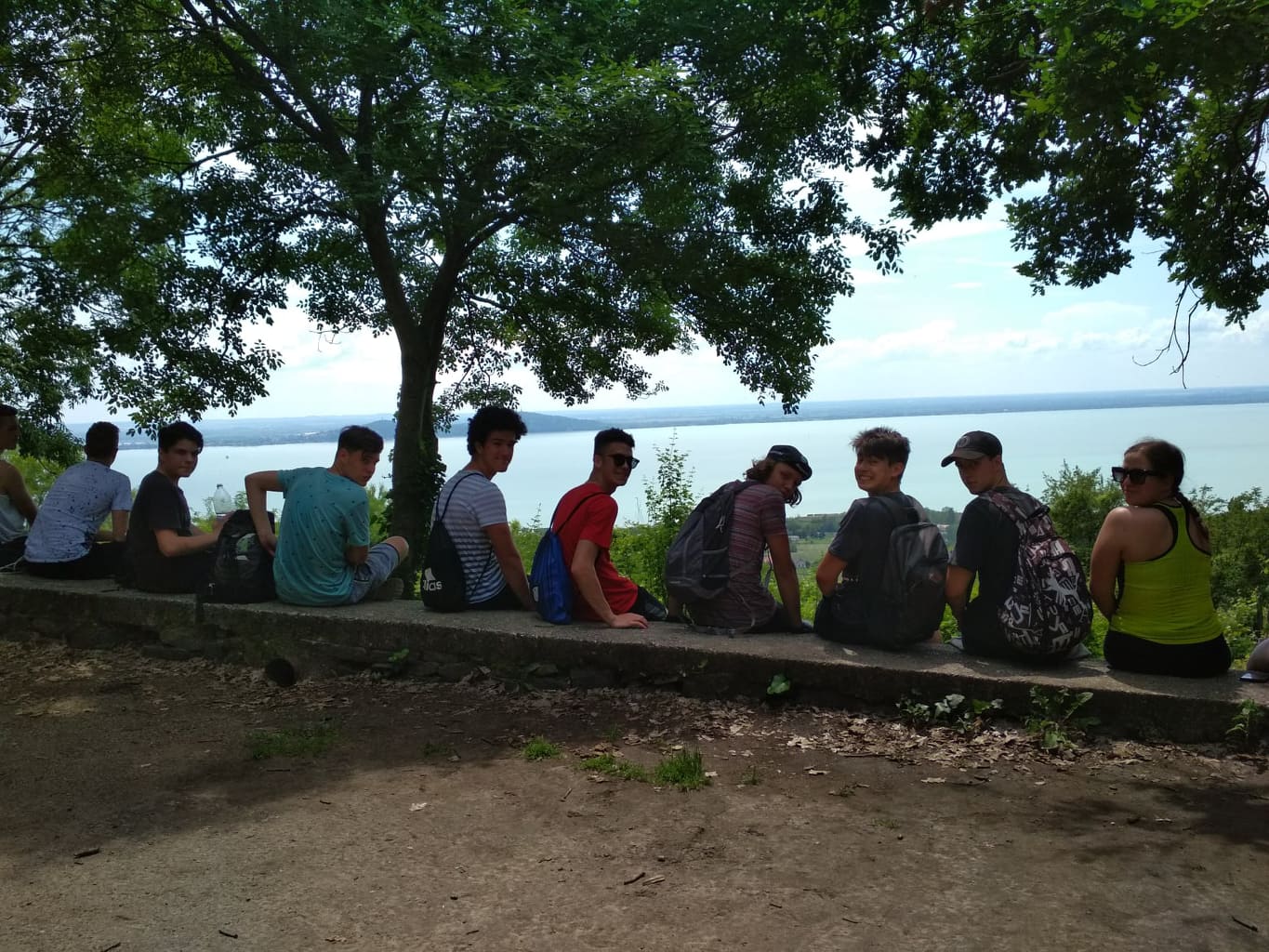 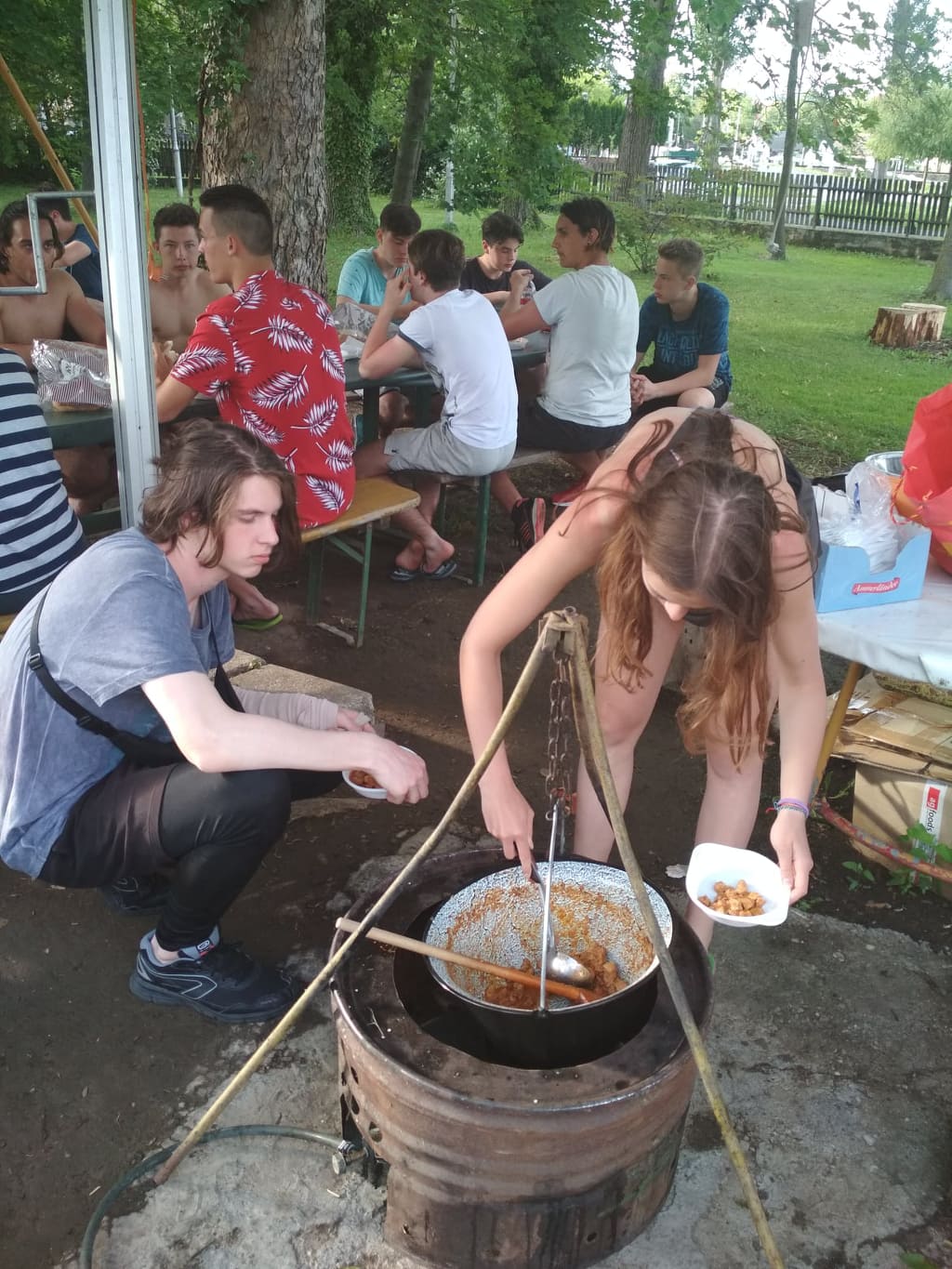 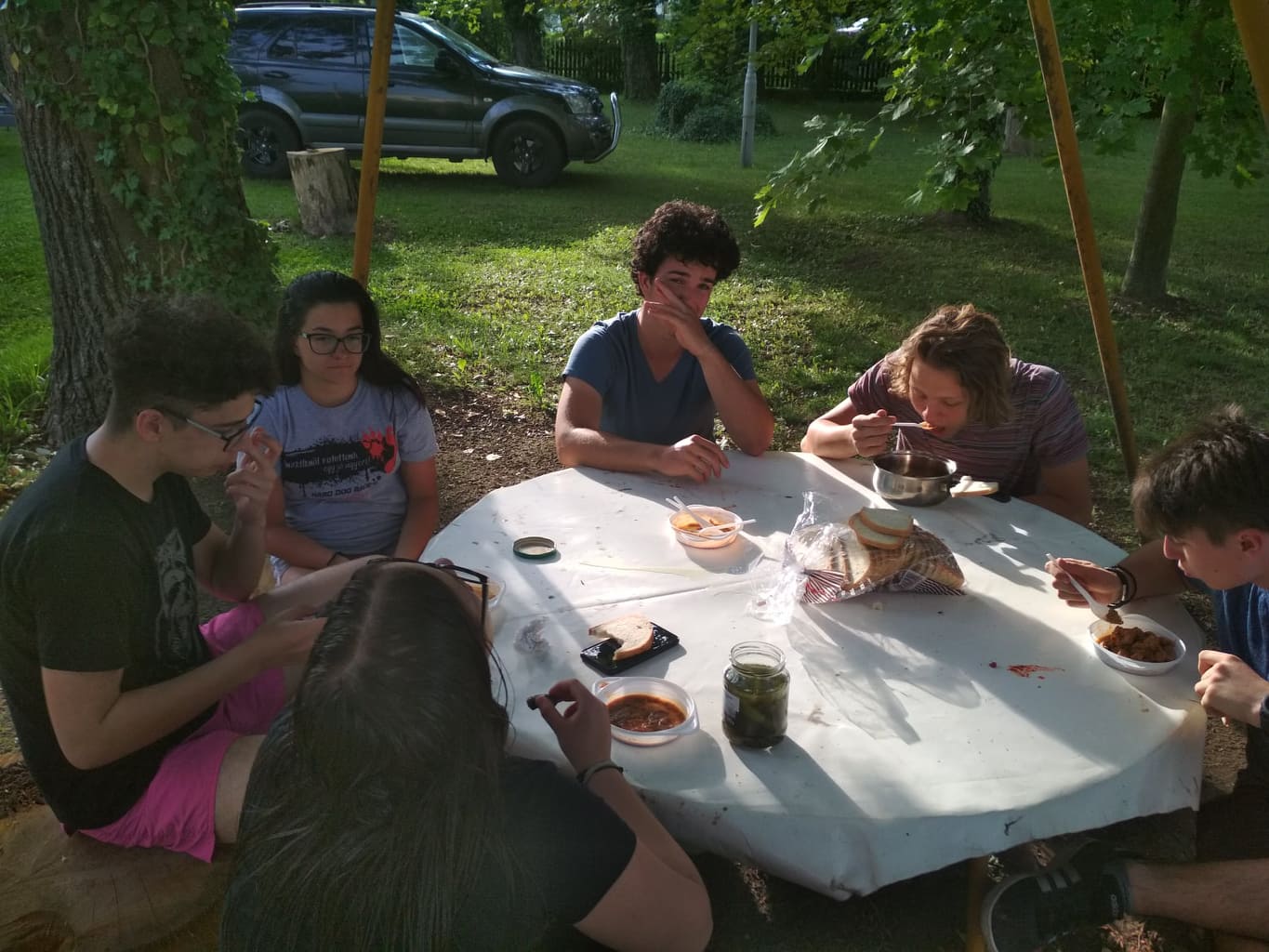 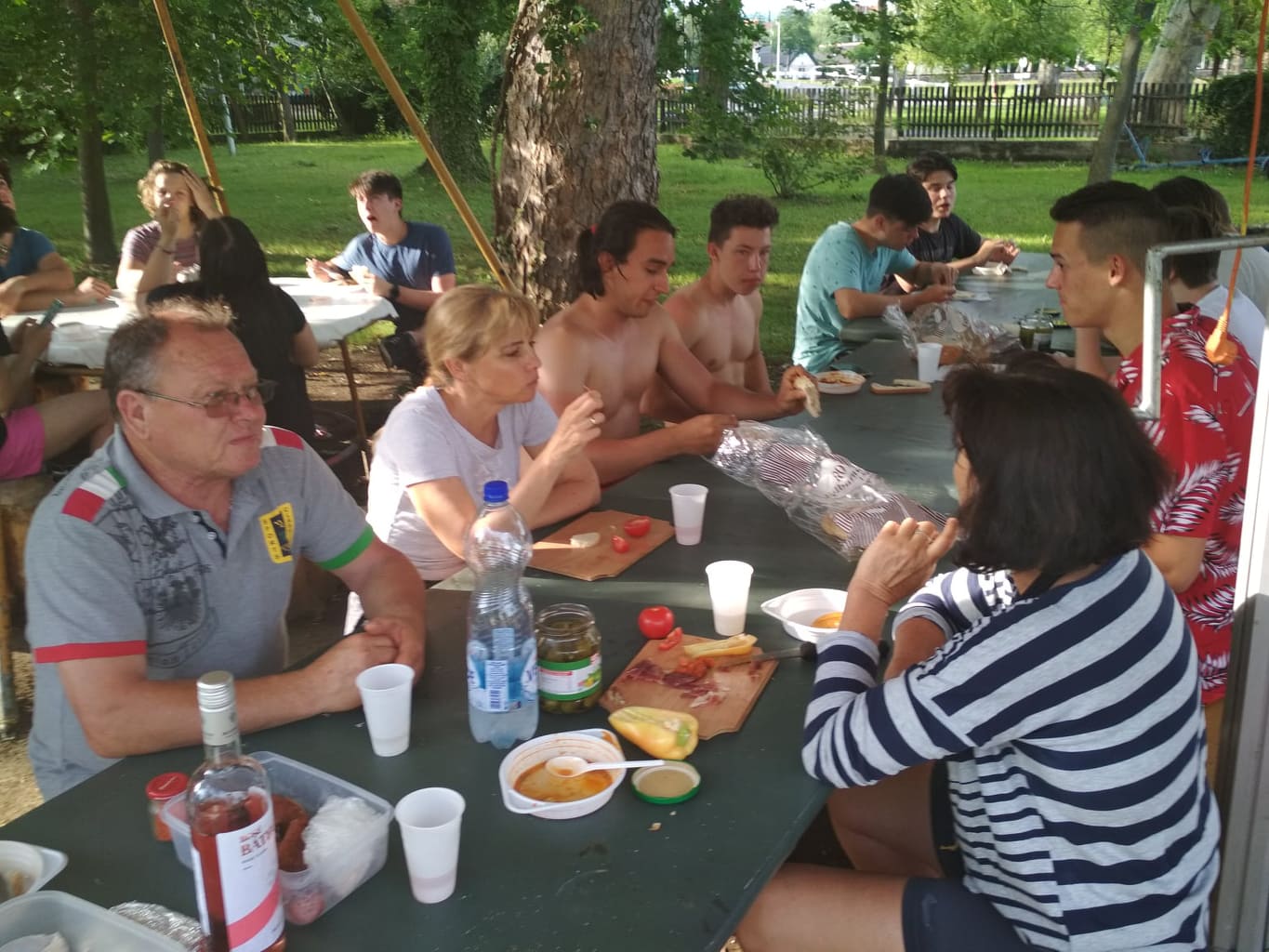 3. NAP
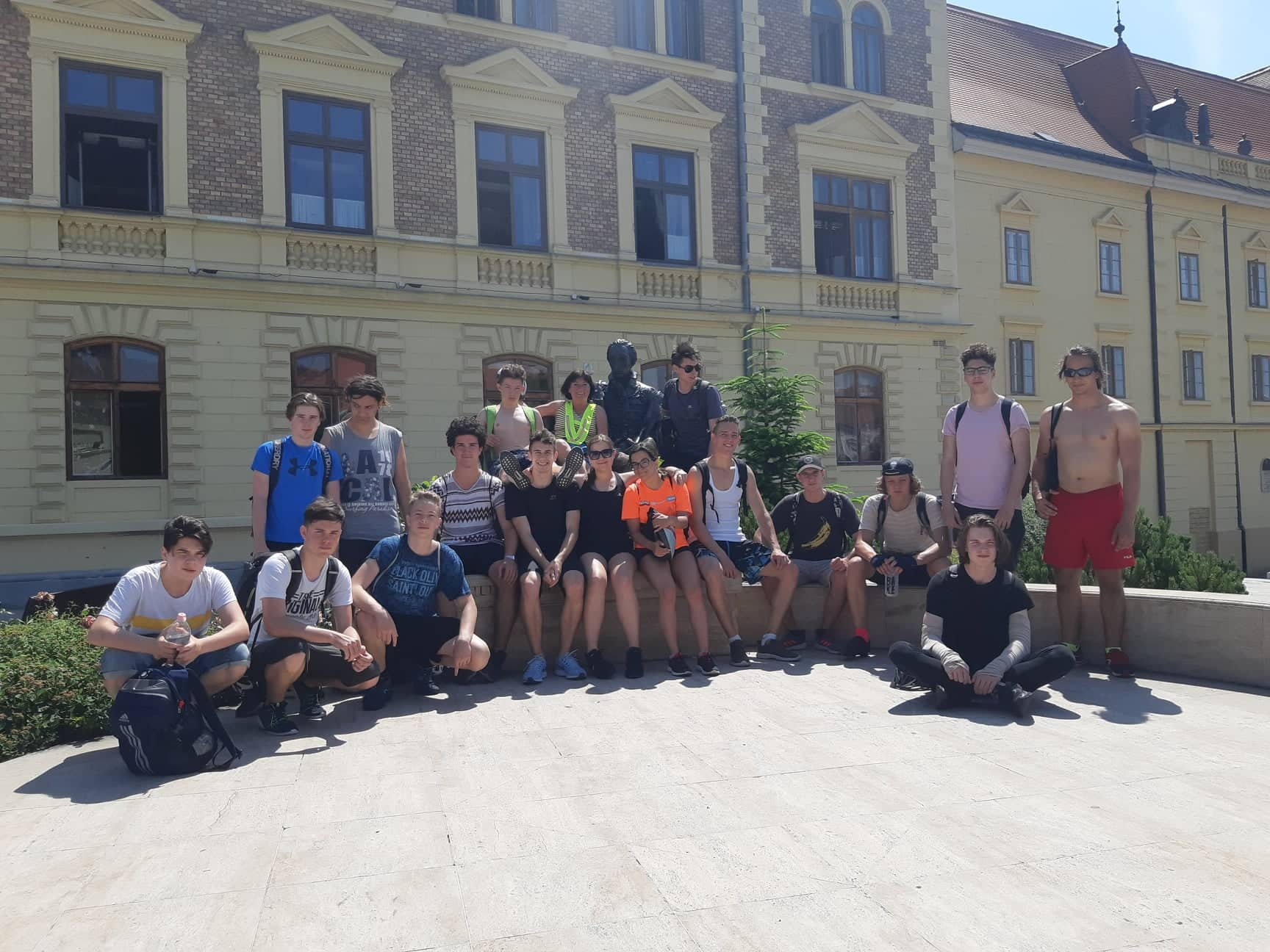 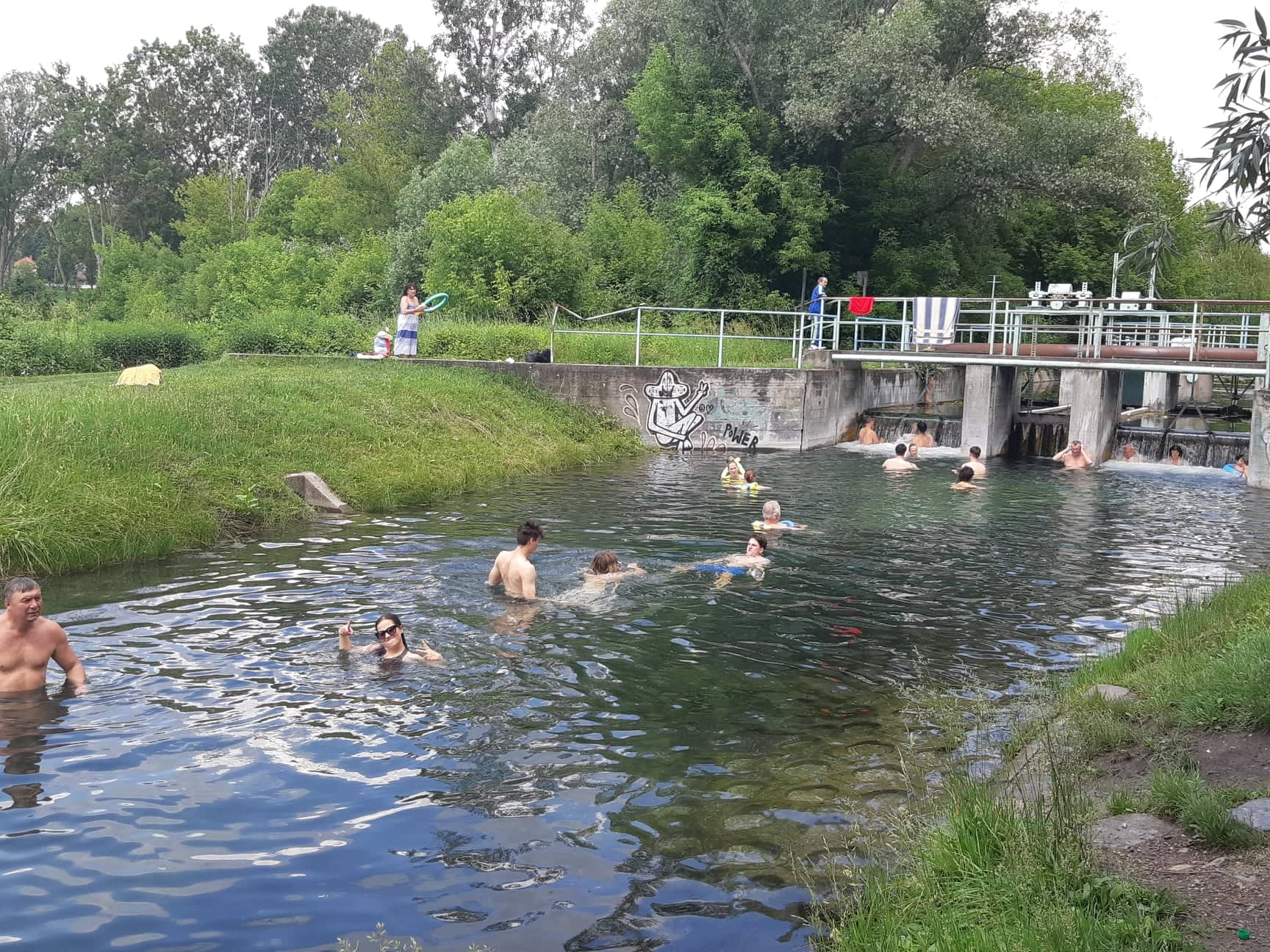 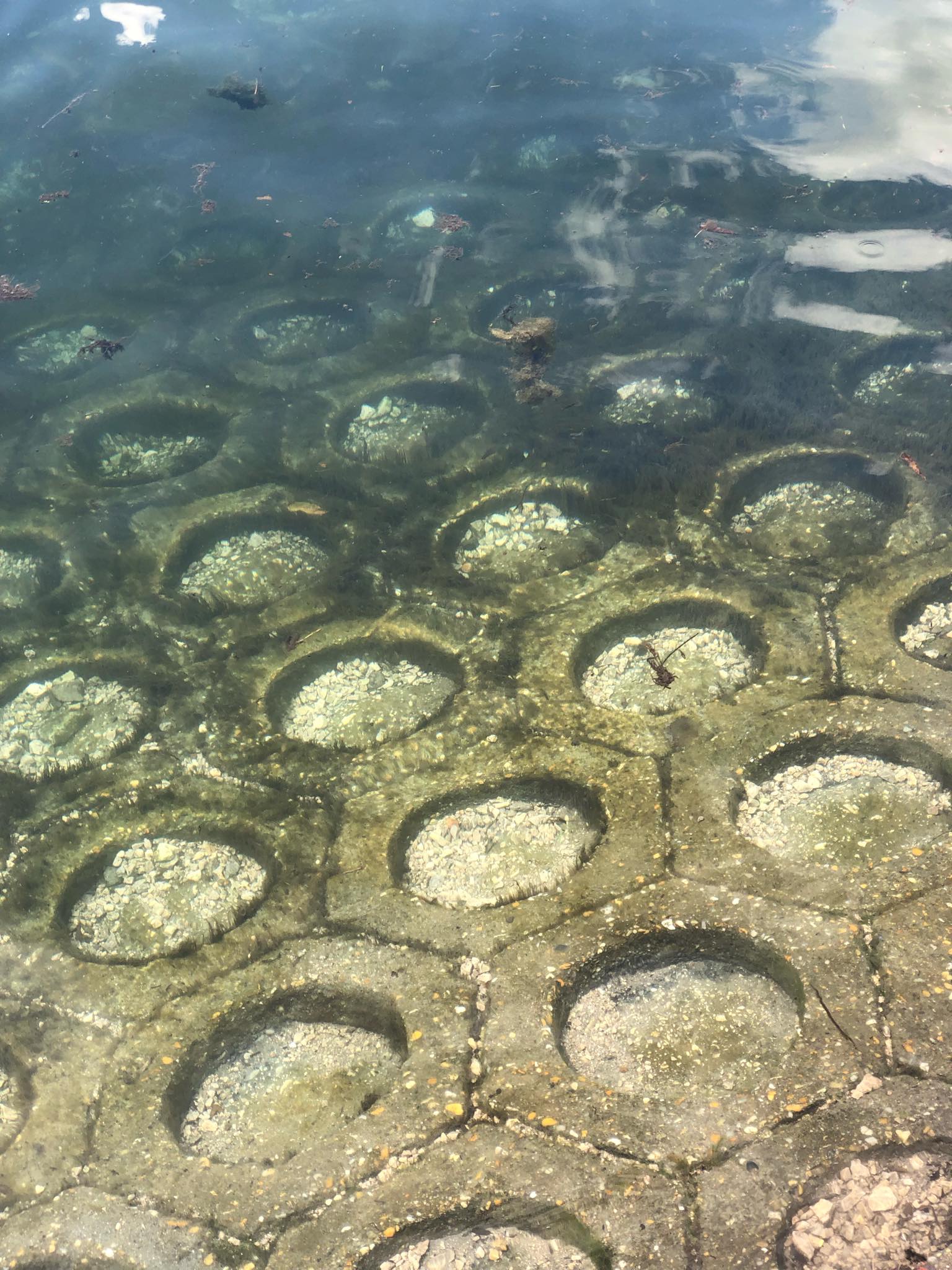 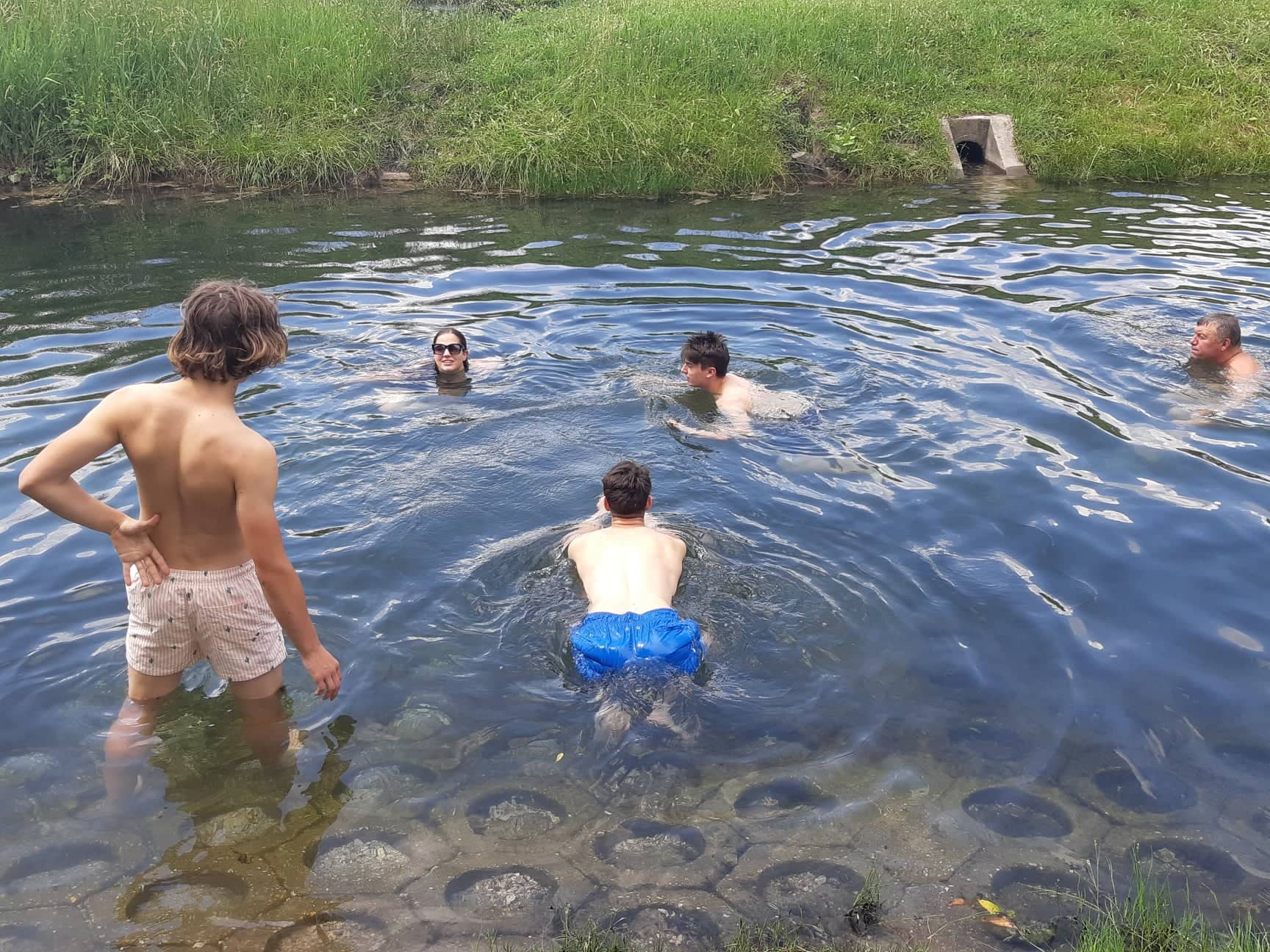 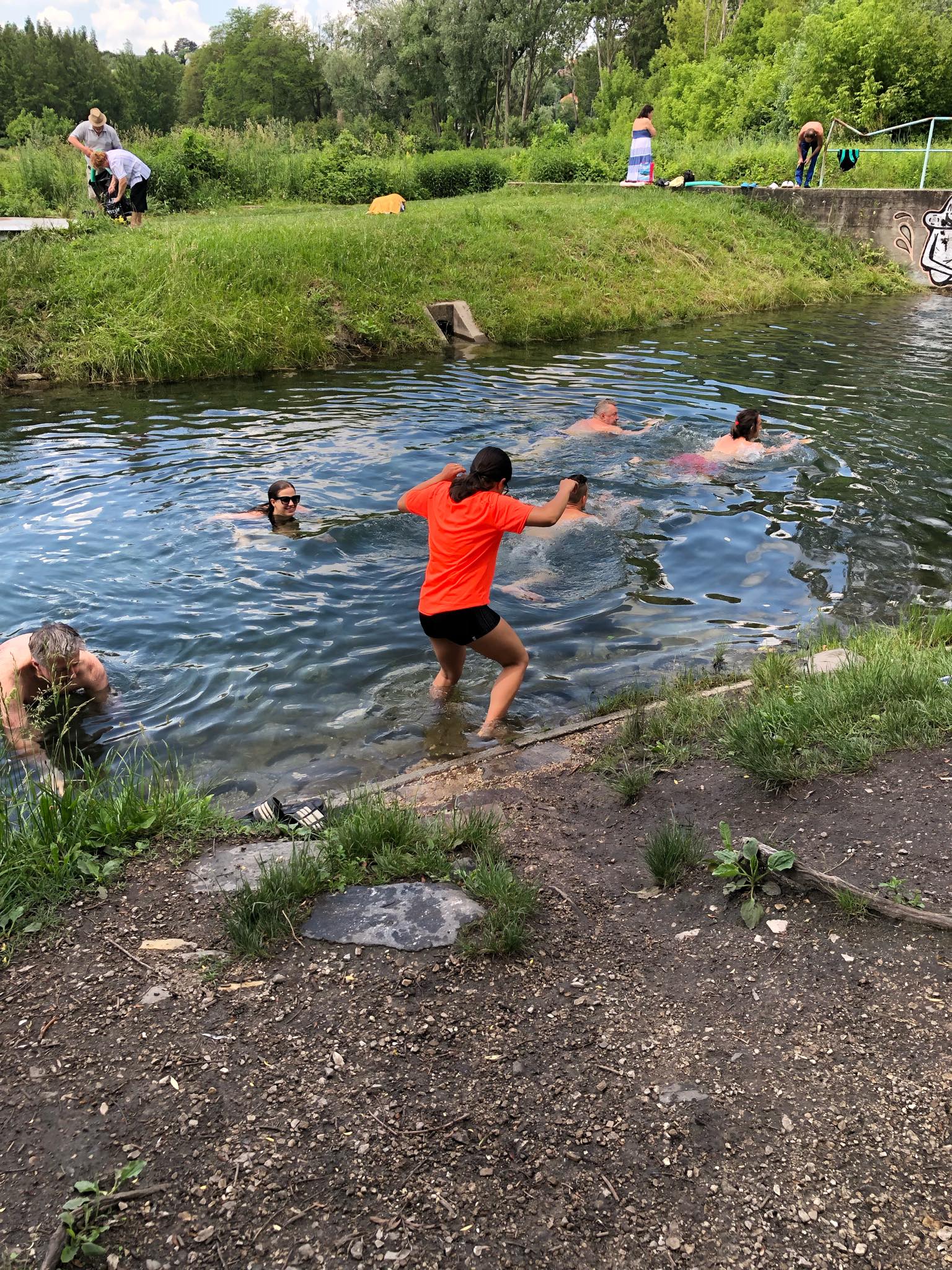 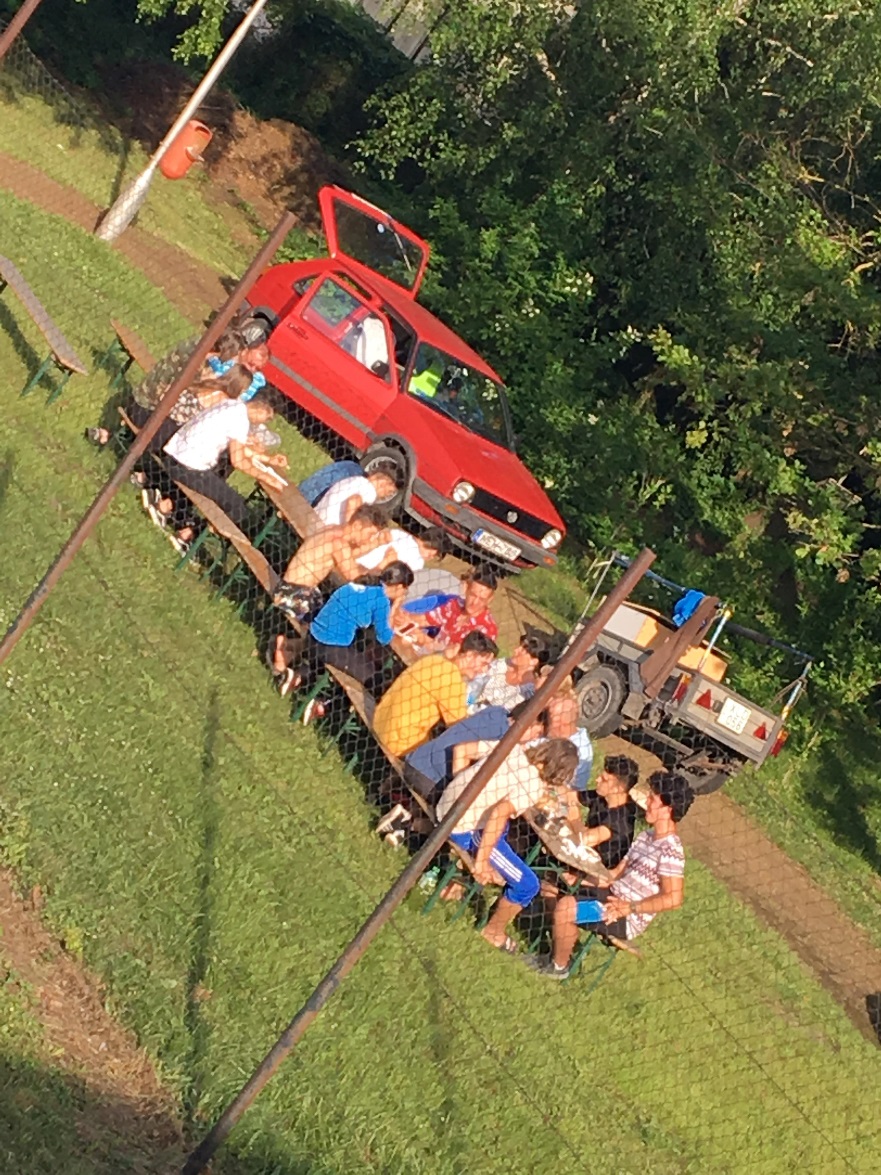 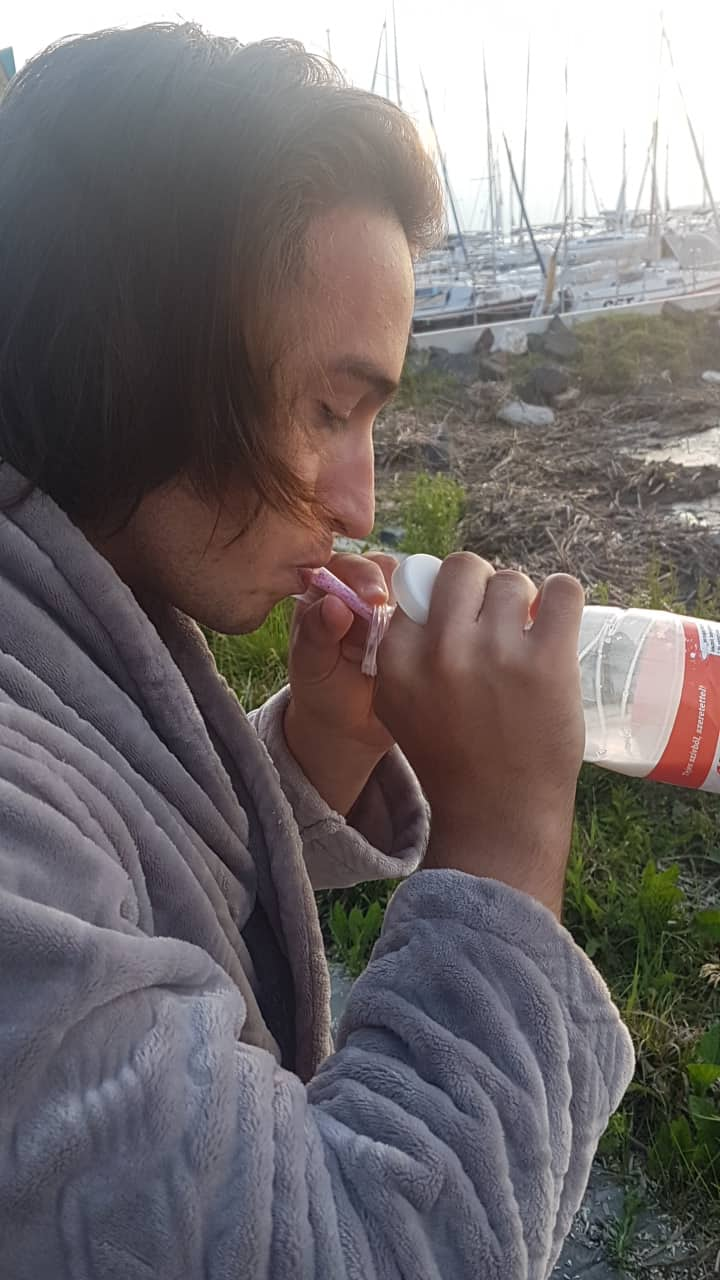 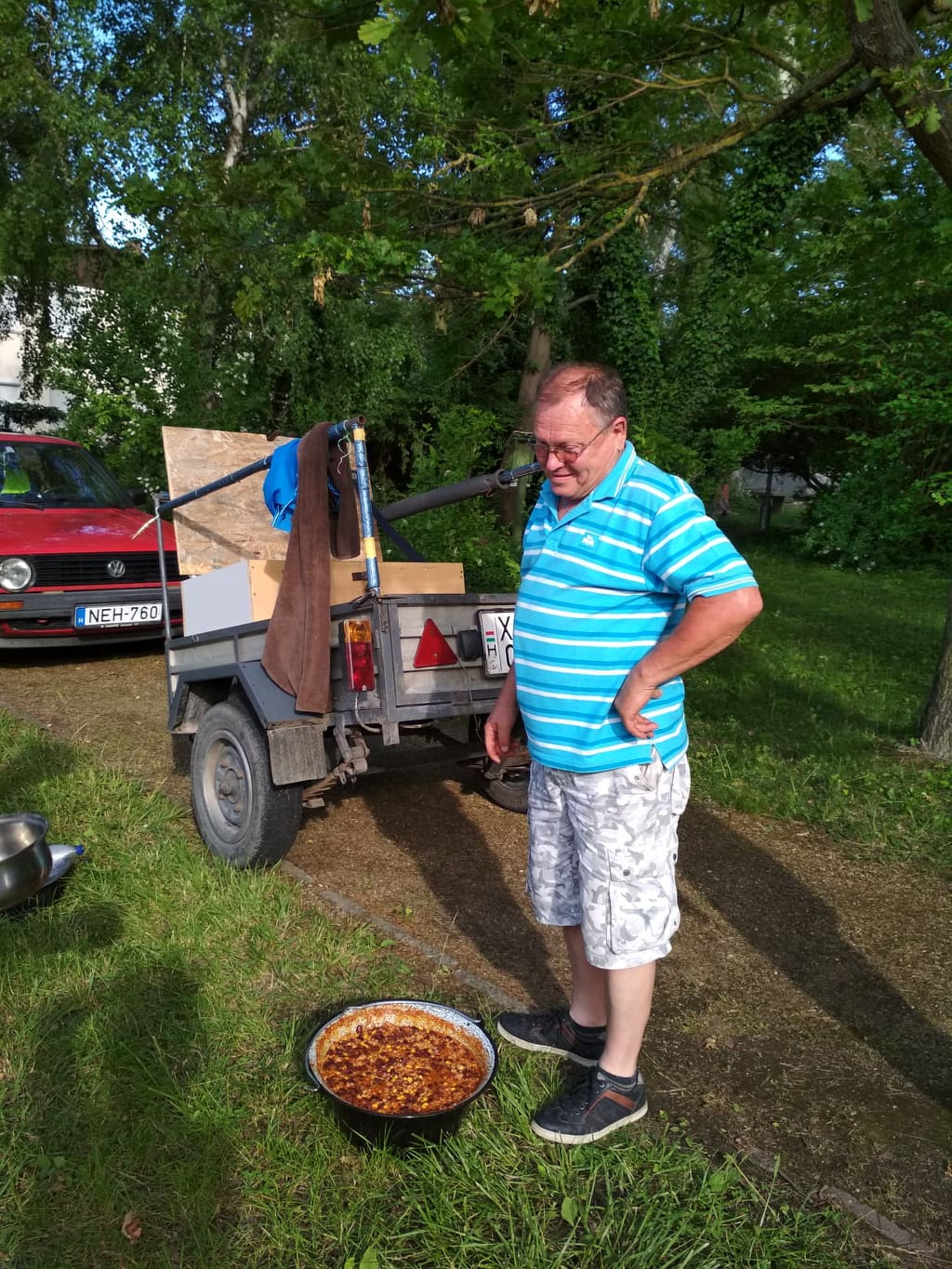 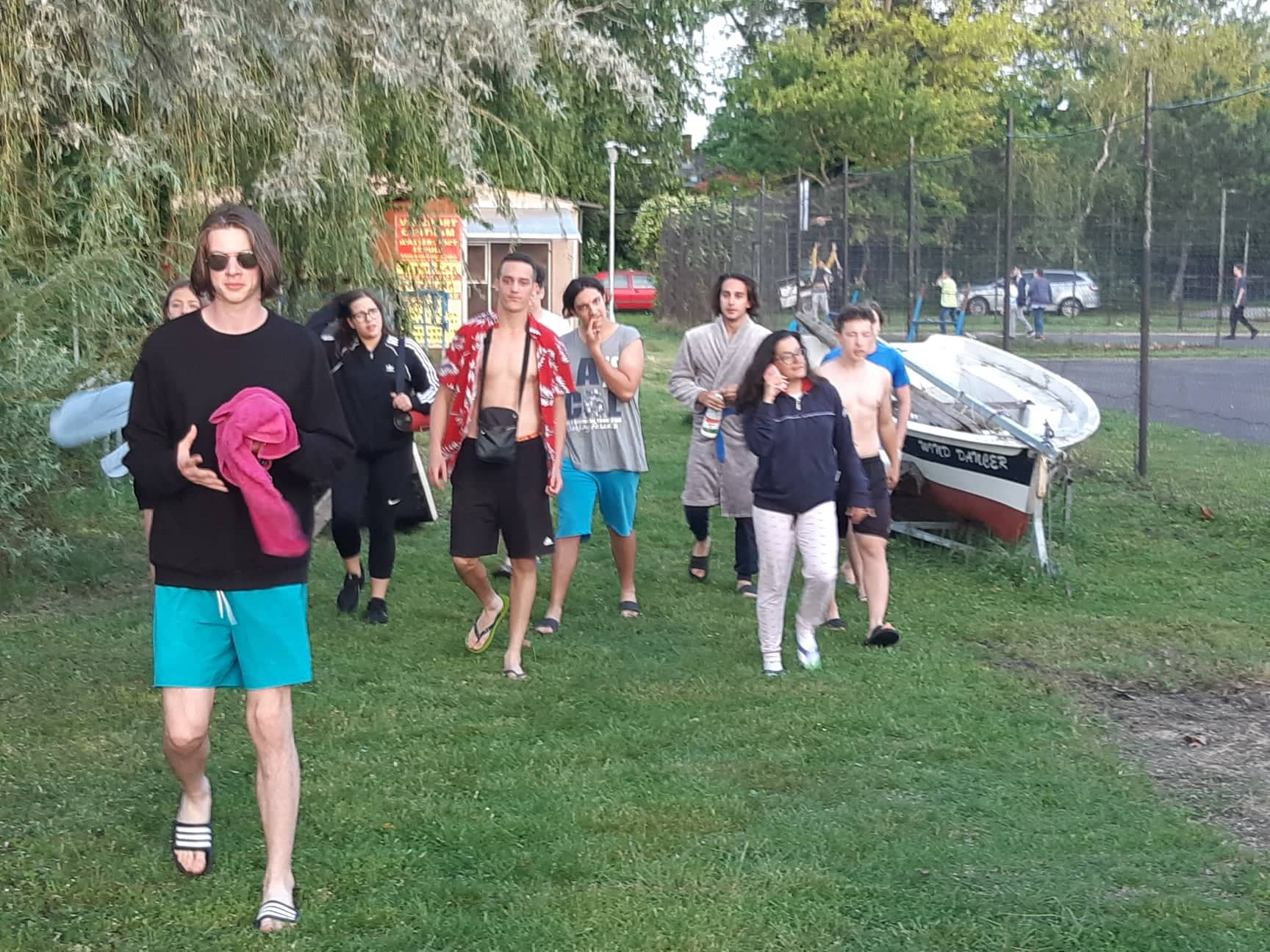 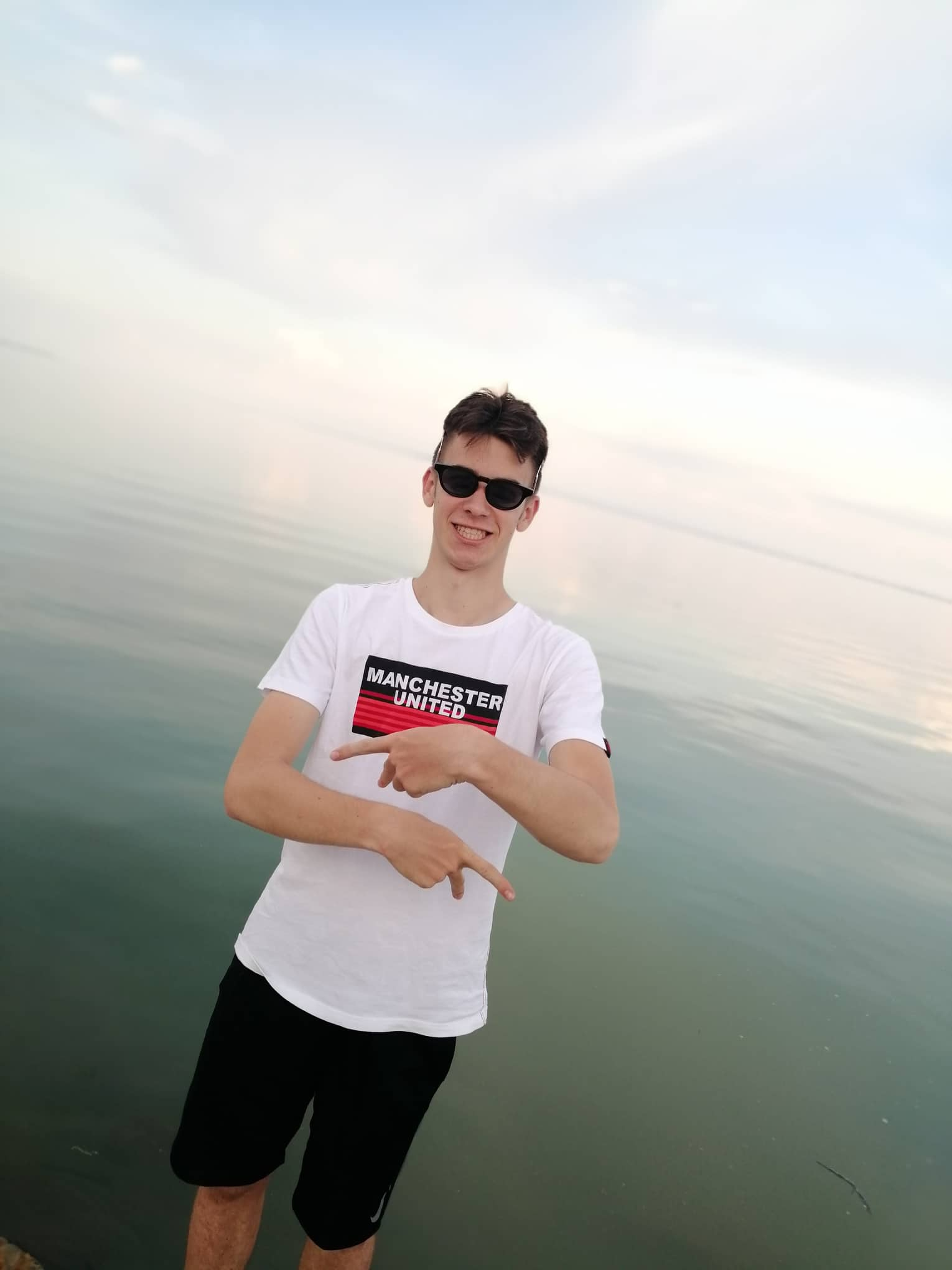 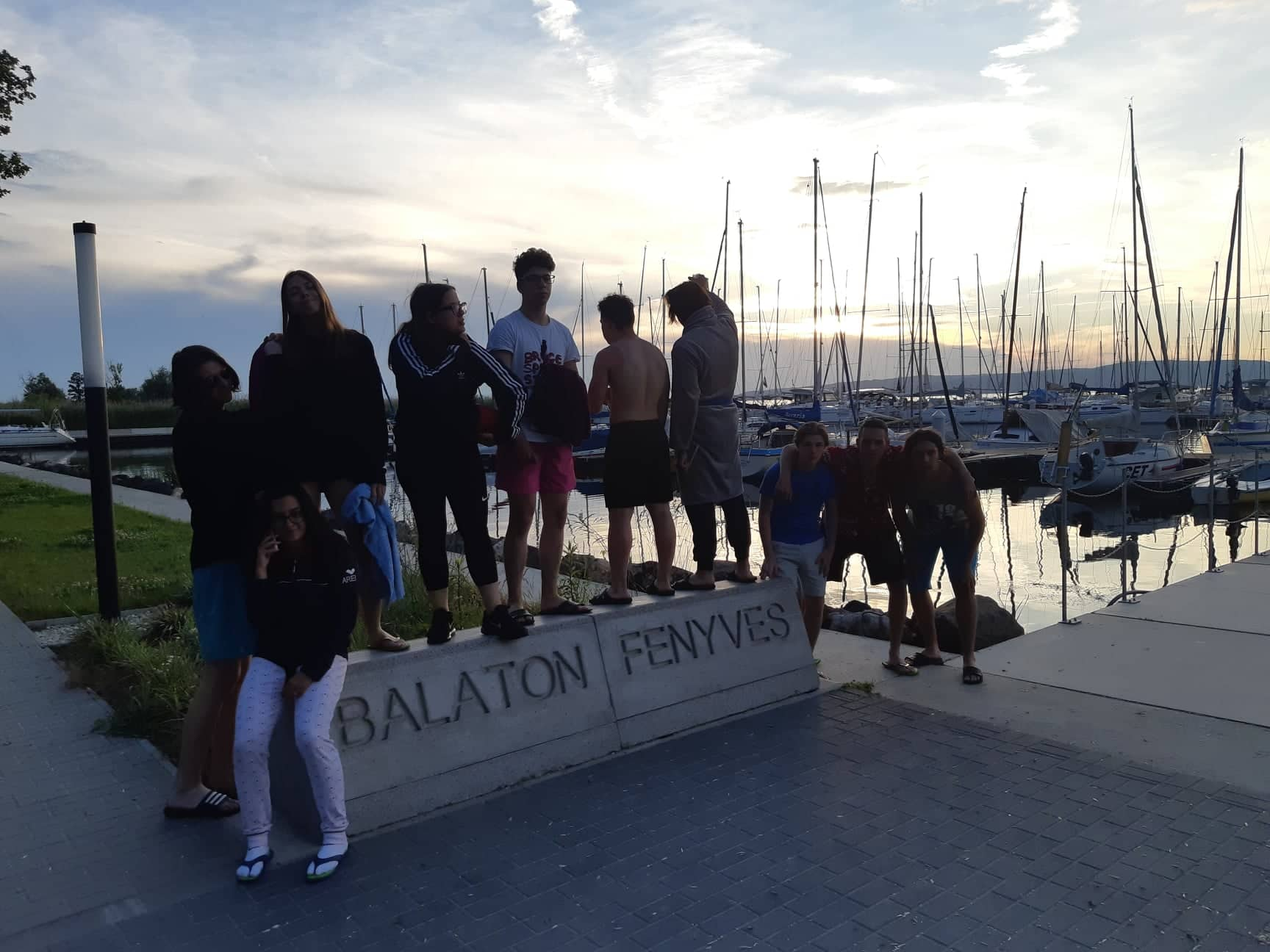 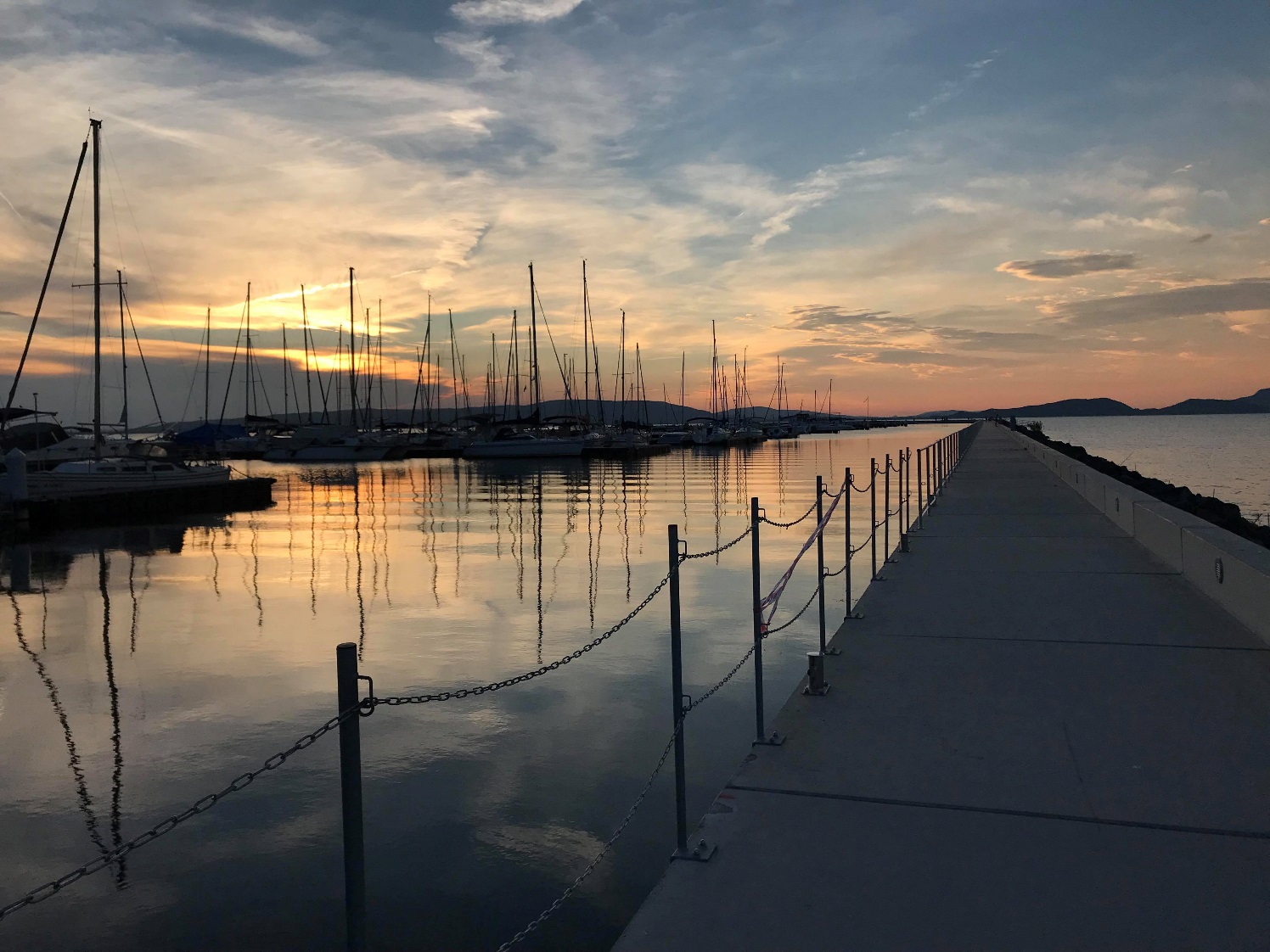 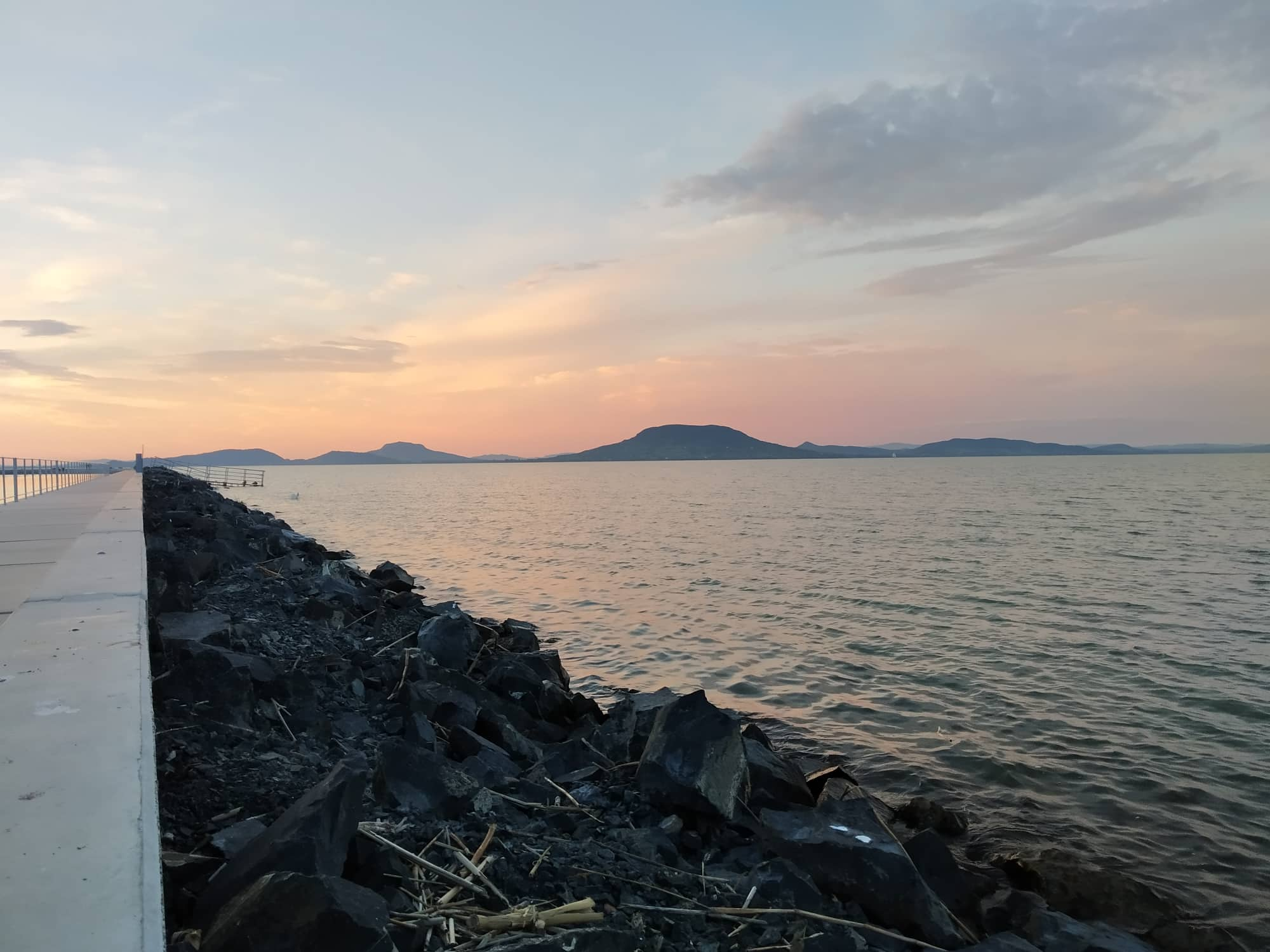 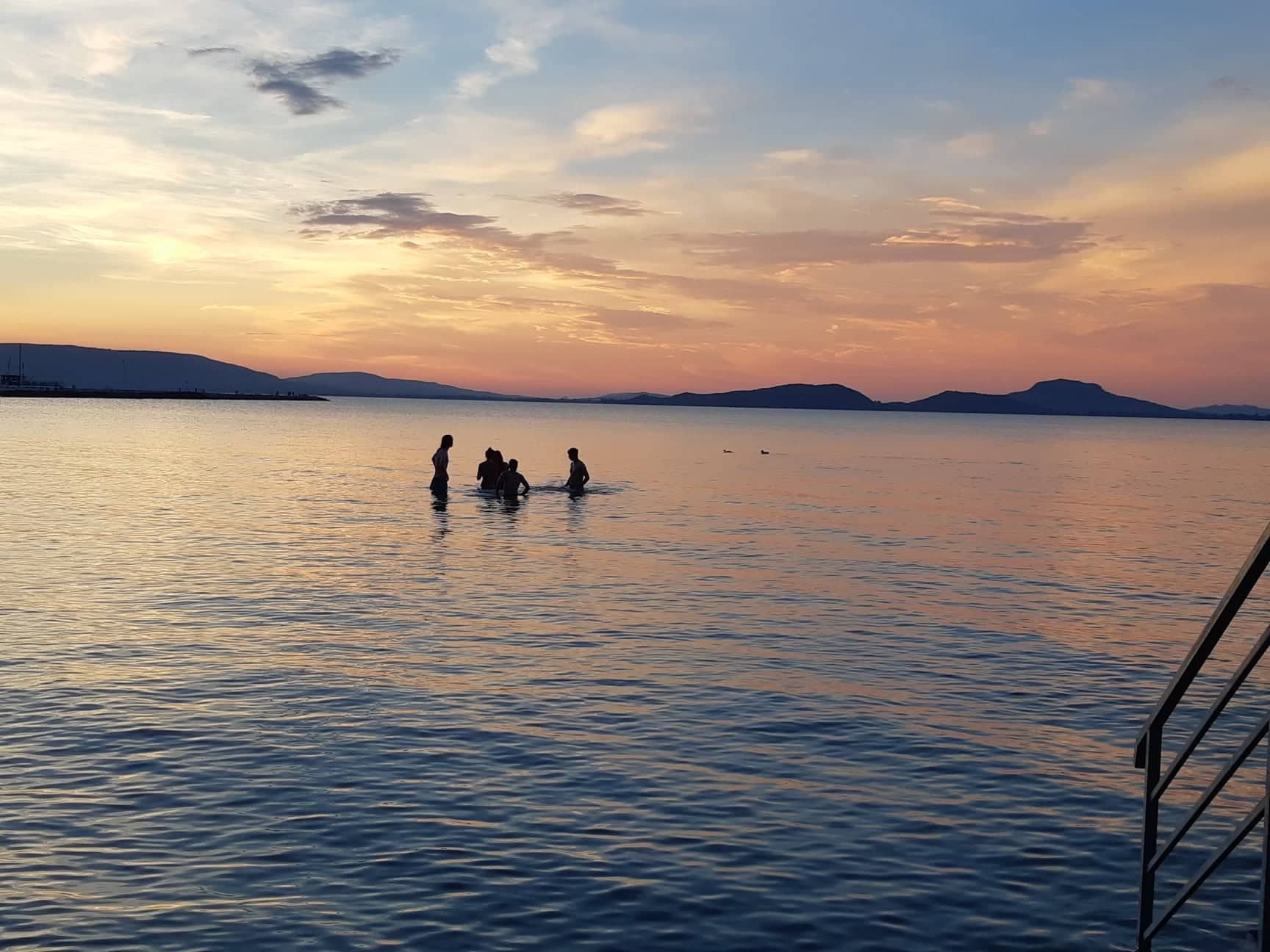 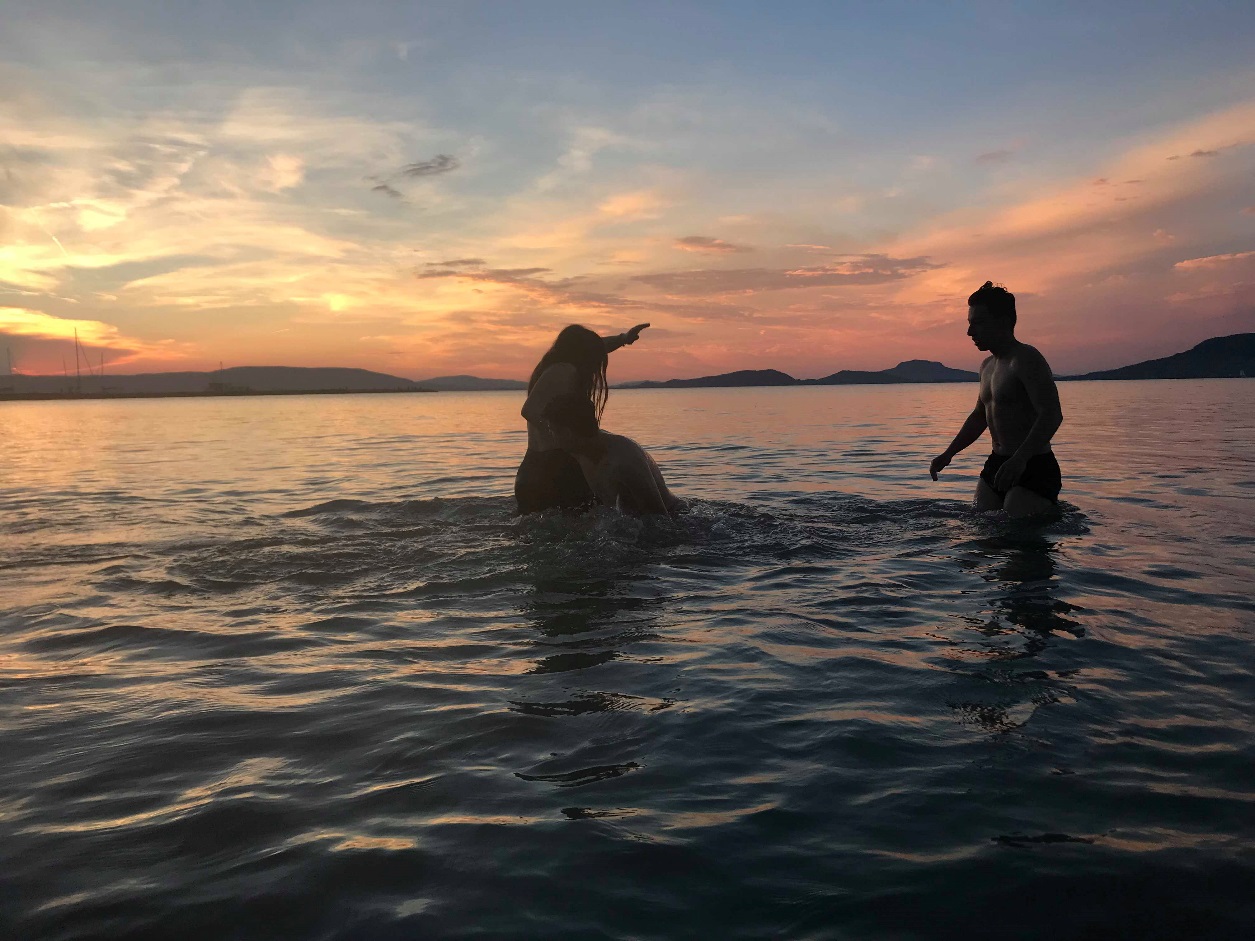 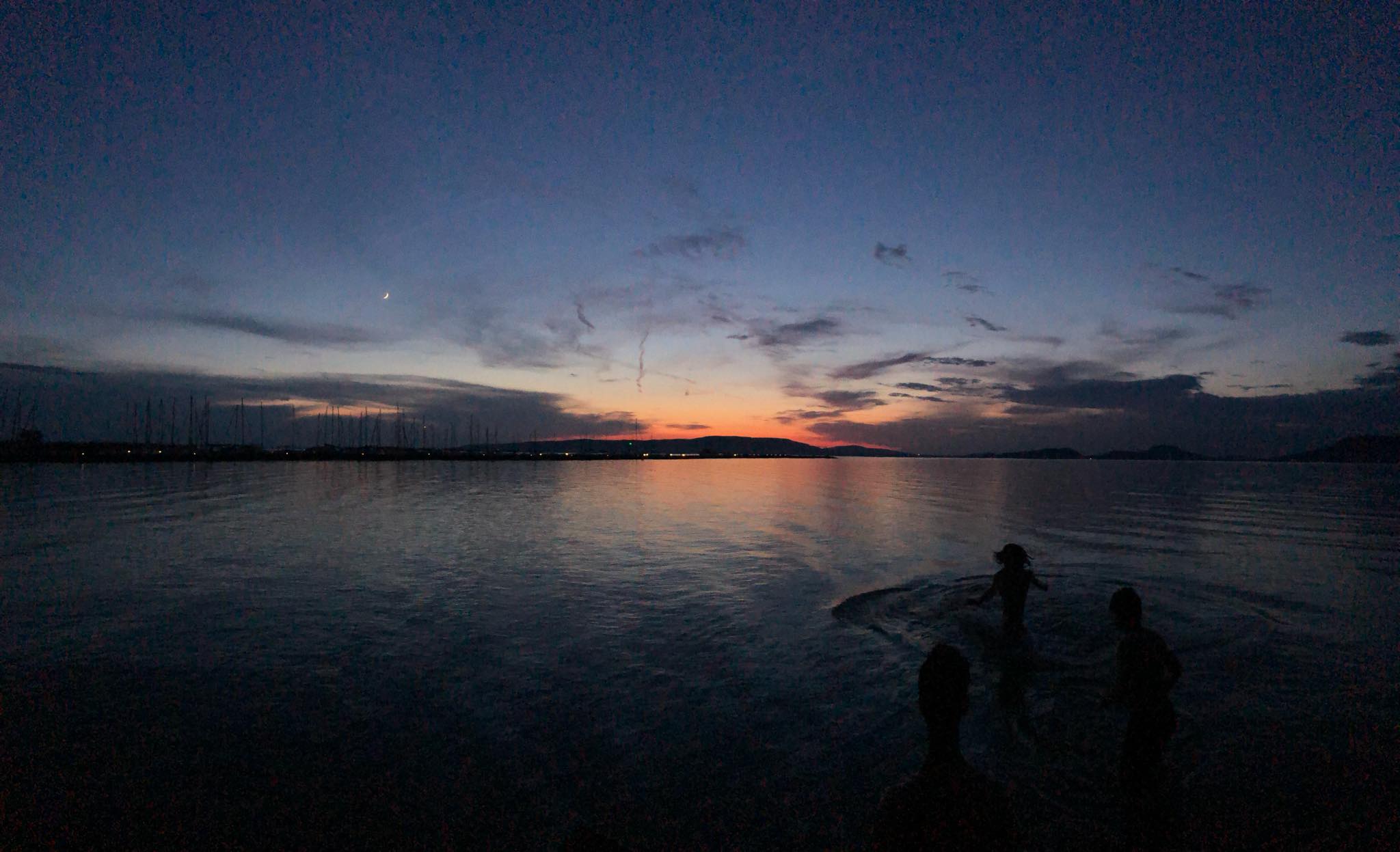 4. NAP
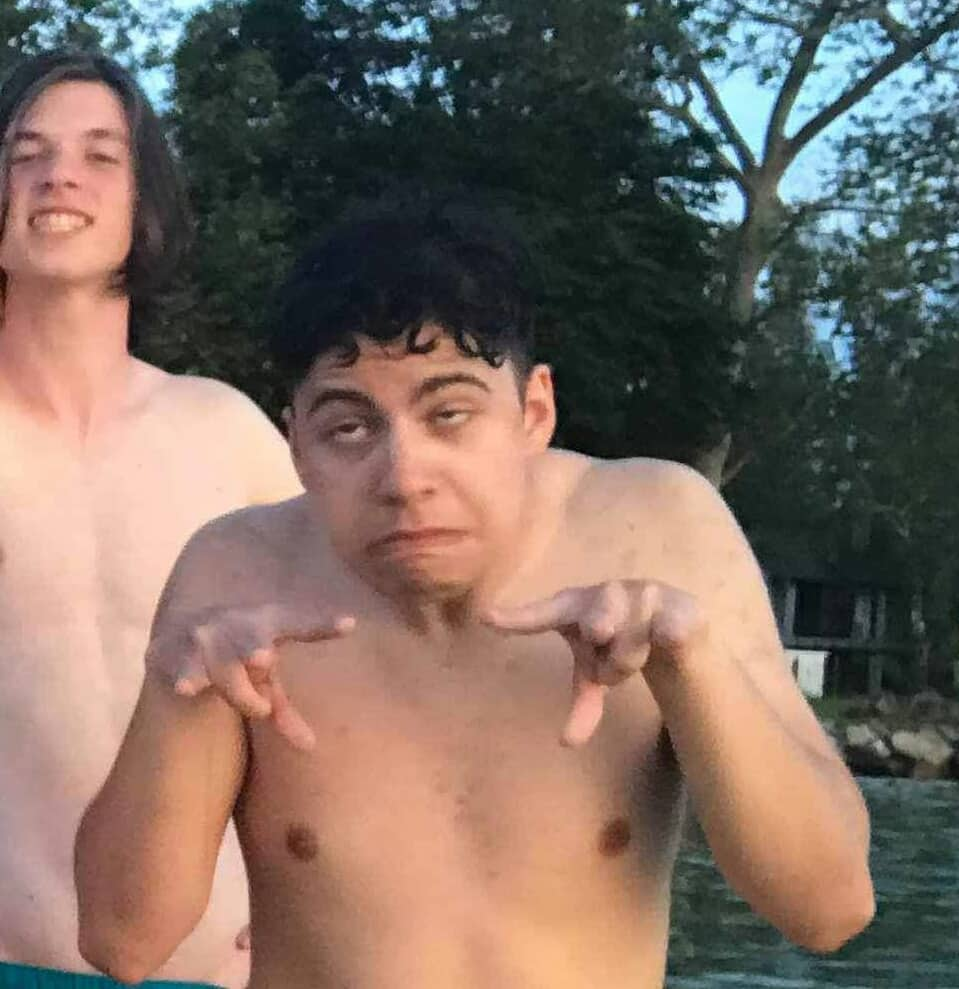 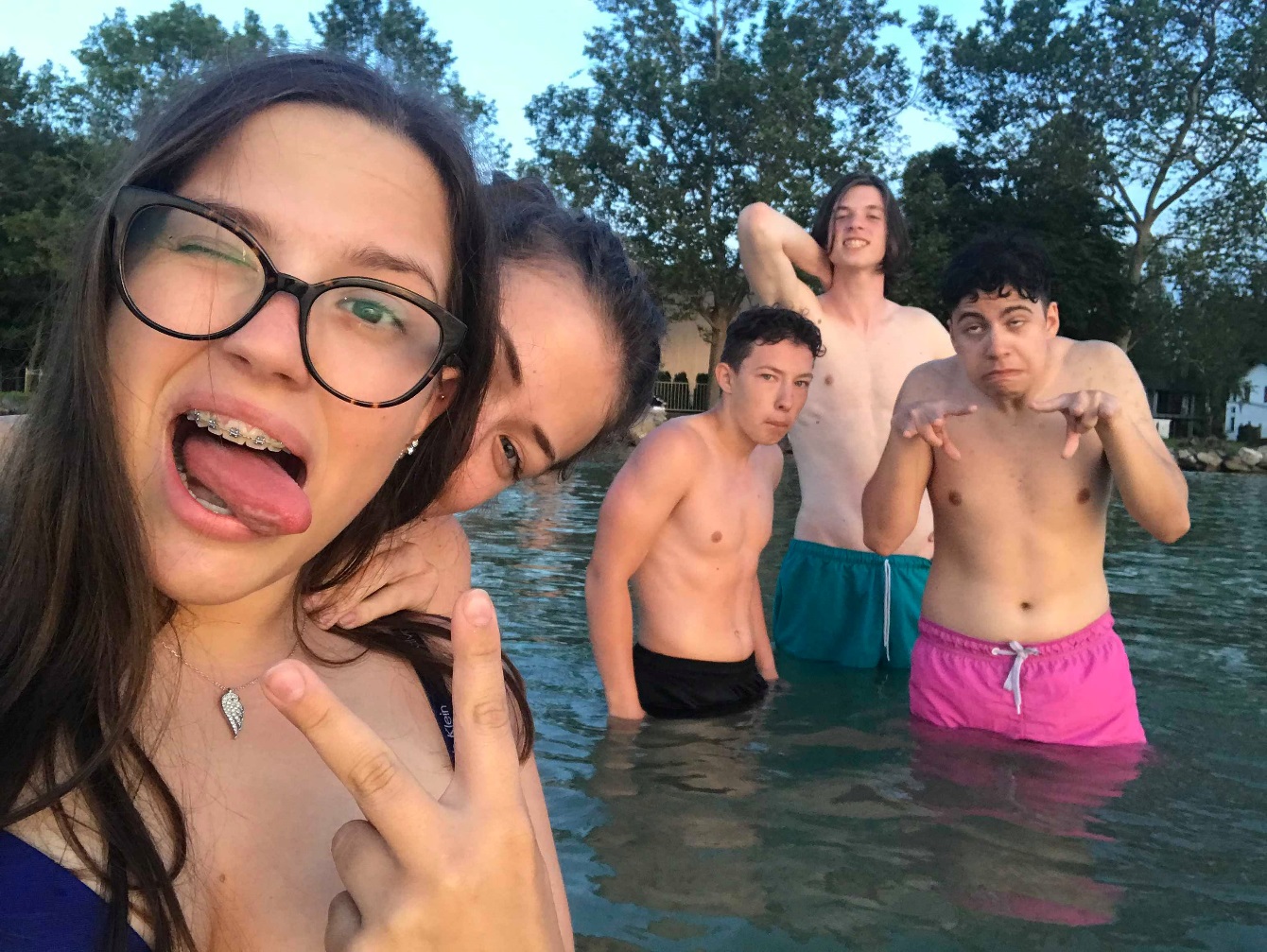